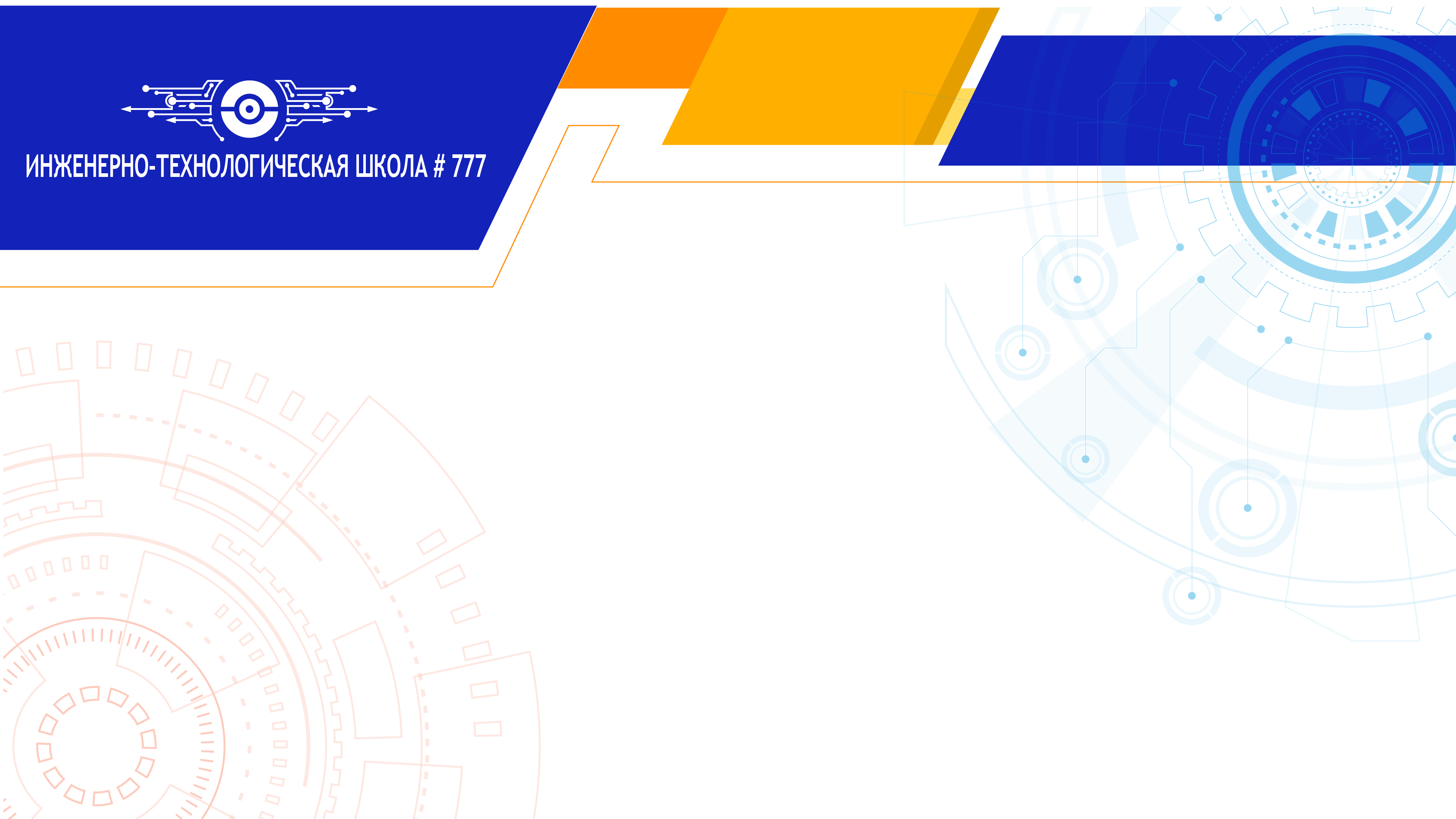 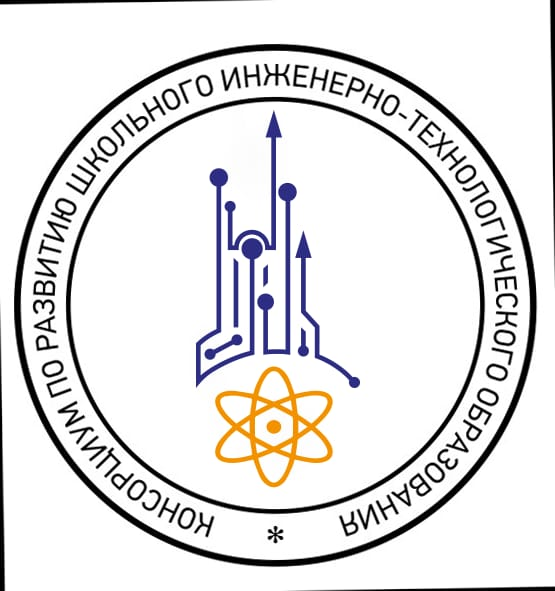 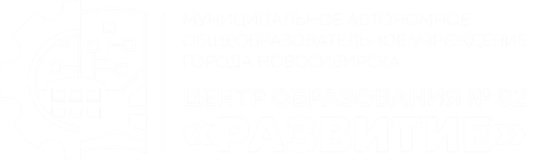 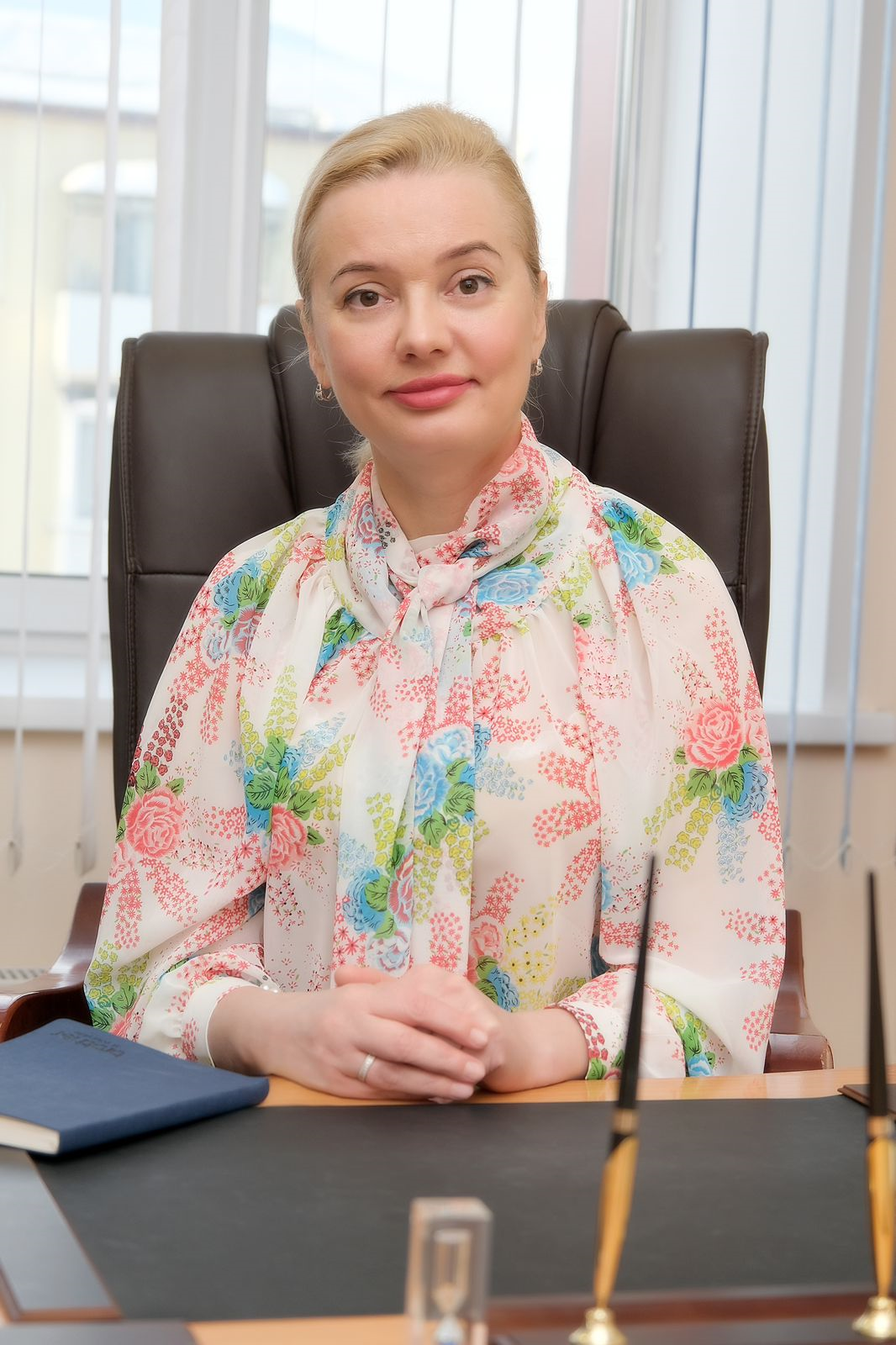 Дорогие друзья, поздравляем Вас с окончанием 2021-2022 учебного года. Мы с Вами достигли высоких результатов. Многие  школы, развивающие школьное инженерно-технологическое образование в Российской Федерации, являются флагманами образования в своих регионах.На новый 2022-2023 учебный год мы ставим с Вами не менее важные цели и задачи! ИТОГИ РАБОТЫ МАОУ ЦО «Развитие» за 2021-2022 учебный год в составе Консорциума по развитию школьного инженерно-технологического образования в Российской Федерации
Елена Владимировна Минаева, 
директор МАОУ ЦО «Развитие»
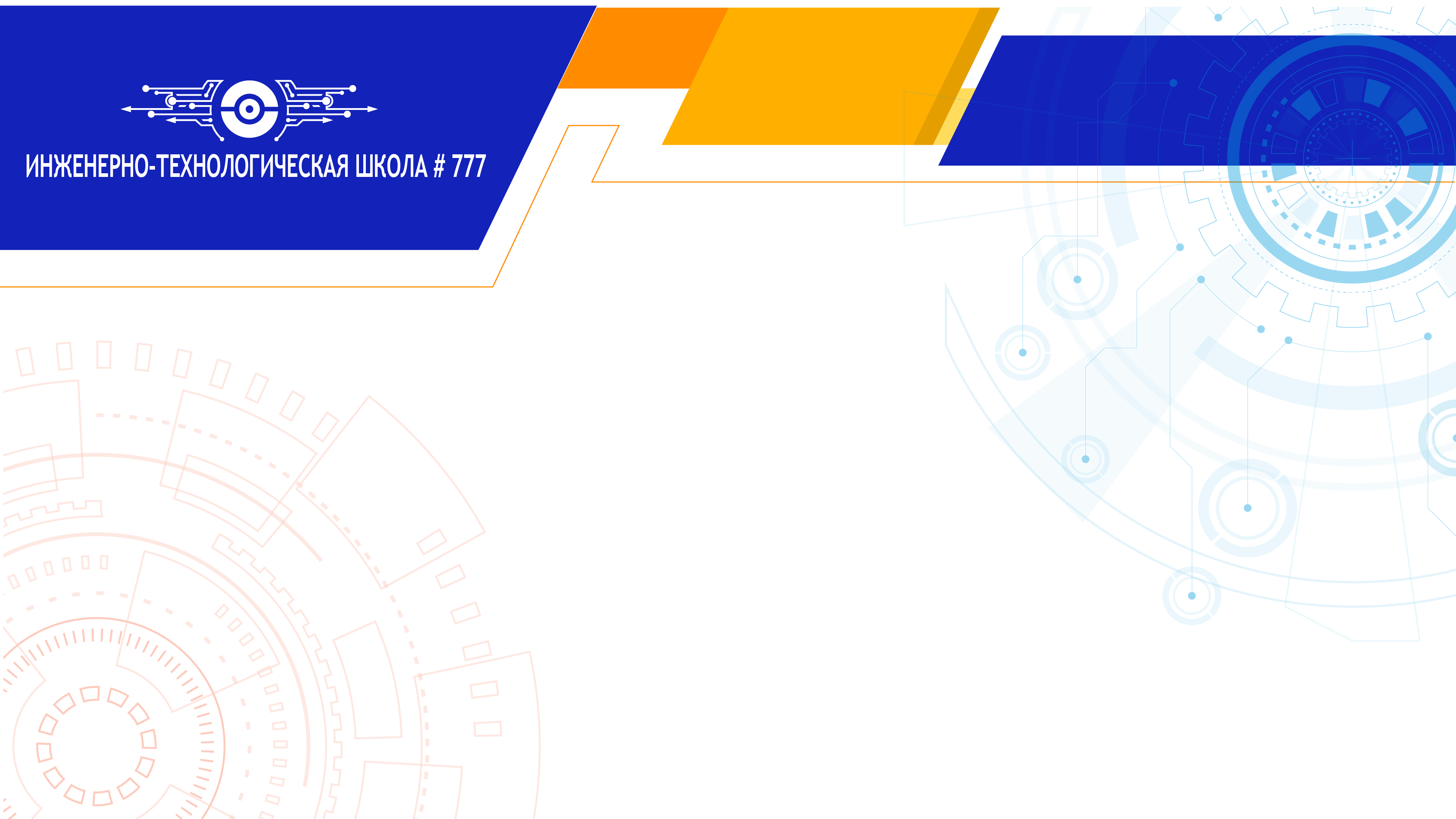 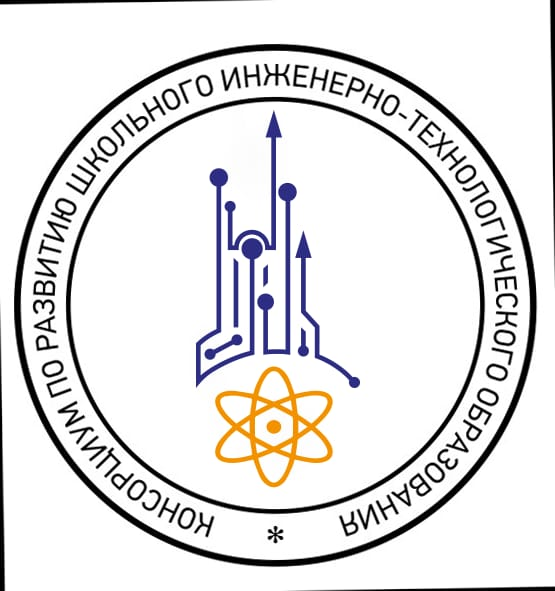 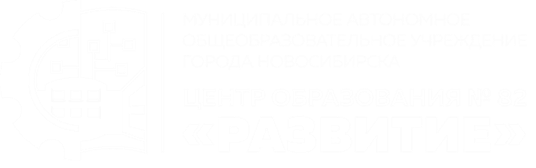 Диссеминация опыта педагогов
в электронном журнале «Инженер.Ру»
1. Чемпионат Worldskills как основа формирования профессиональных компетенций участников образовательного процесса. С.Н.Шутиков, МБОУ СОШ №82 г. Новосибирска >>>
2. Учитель будущего – развитие soft skills и не только. Веселова Е.И., МБОУ СОШ №82 г. Новосибирска >>>
​3. Особенности формирования навыка свертывания и развертывания информации при обучении математики в школе. Максимкин И.П., МБОУ СОШ №82 г. Новосибирска >>>
​4. Инновационные методы развития творческих способностей учащихся в процессе изучения математики. Баранова Т.В., МБОУ СОШ №82 г. Новосибирска >>>
​5. Интеграционный предметный «Интенсив МИФ» как мотивационный фактор развития познавательного интереса обучающихся в процессе формирования технологических компетенций. Бронникова Е.Л., МБОУ СОШ №82 г. Новосибирска >>>
​6. Электронный образовательный ресурс «Яндекс. Учебник» как одно из средств формирования ИКТ-компетенций обучающихся начальных классов. Булышова Е.И., Сиротина Е.В., МБОУ СОШ №82 г. Новосибирска >>>
​7. Геймификация как способ повышения эффективности образовательного процесса. Гузенко Е.А., МБОУ СОШ №82 г. Новосибирска >>>
​8. Концепция технологического образования МБОУ СОШ № 82 как основа формирования технологической компетентности школьников. Минаева Е.В., Федорова Л.А. МБОУ г. Новосибирска СОШ № 82 >>>
​9. КОНСАЛТИНГ- ЦЕНТР «MANAGE-PRO». АКАДЕМИЯ ТРЕНД-МЕНЕДЖМЕНТА. Минаева Е.В., Федорова Л.А. МБОУ г. Новосибирска СОШ № 82 >>>
​10. Формирование экосистемы школы по развитию профессиональных компетенций, релевантных сквозным технологиям НТИ и компетенциям цифровой экономики. Минаева Е.В., Федорова Л.А., Федоров П.М. МБОУ г. Новосибирска СОШ № 82 >>>
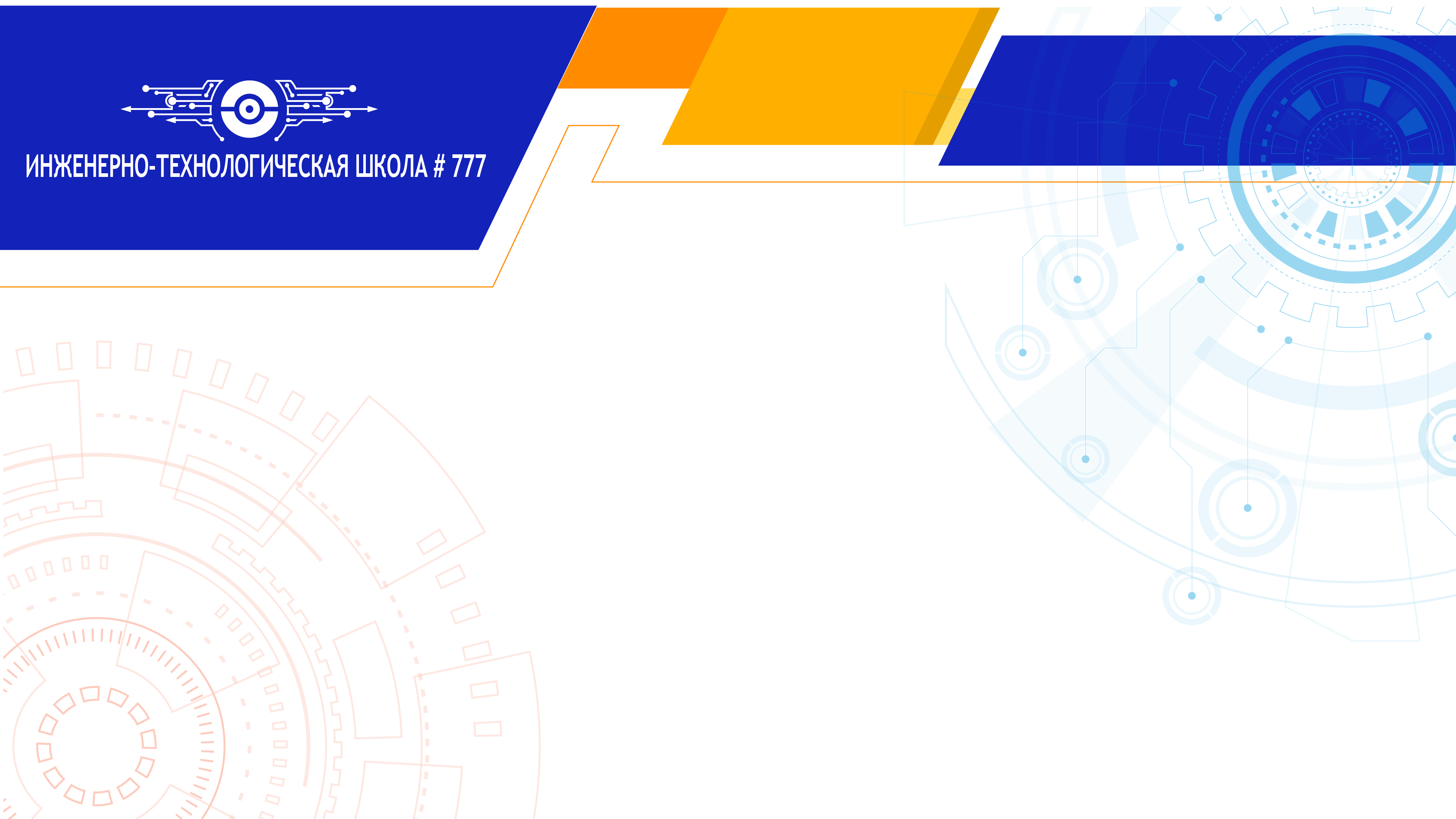 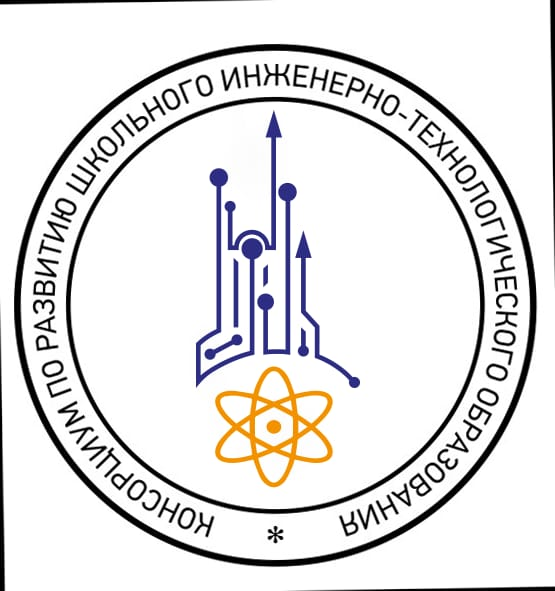 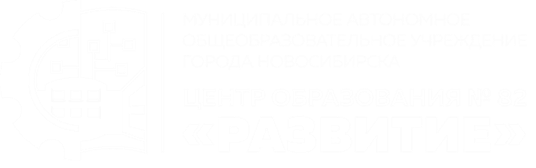 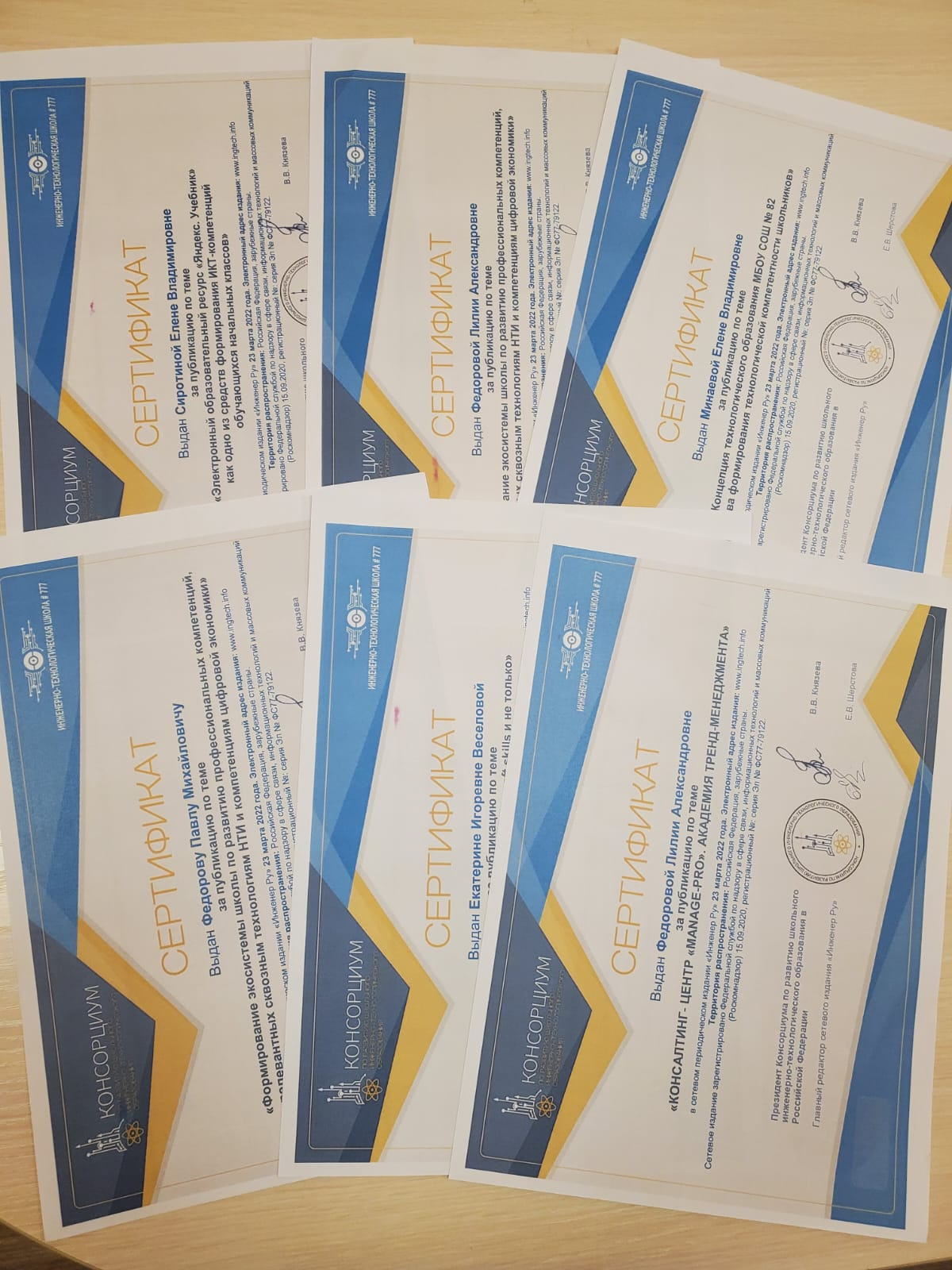 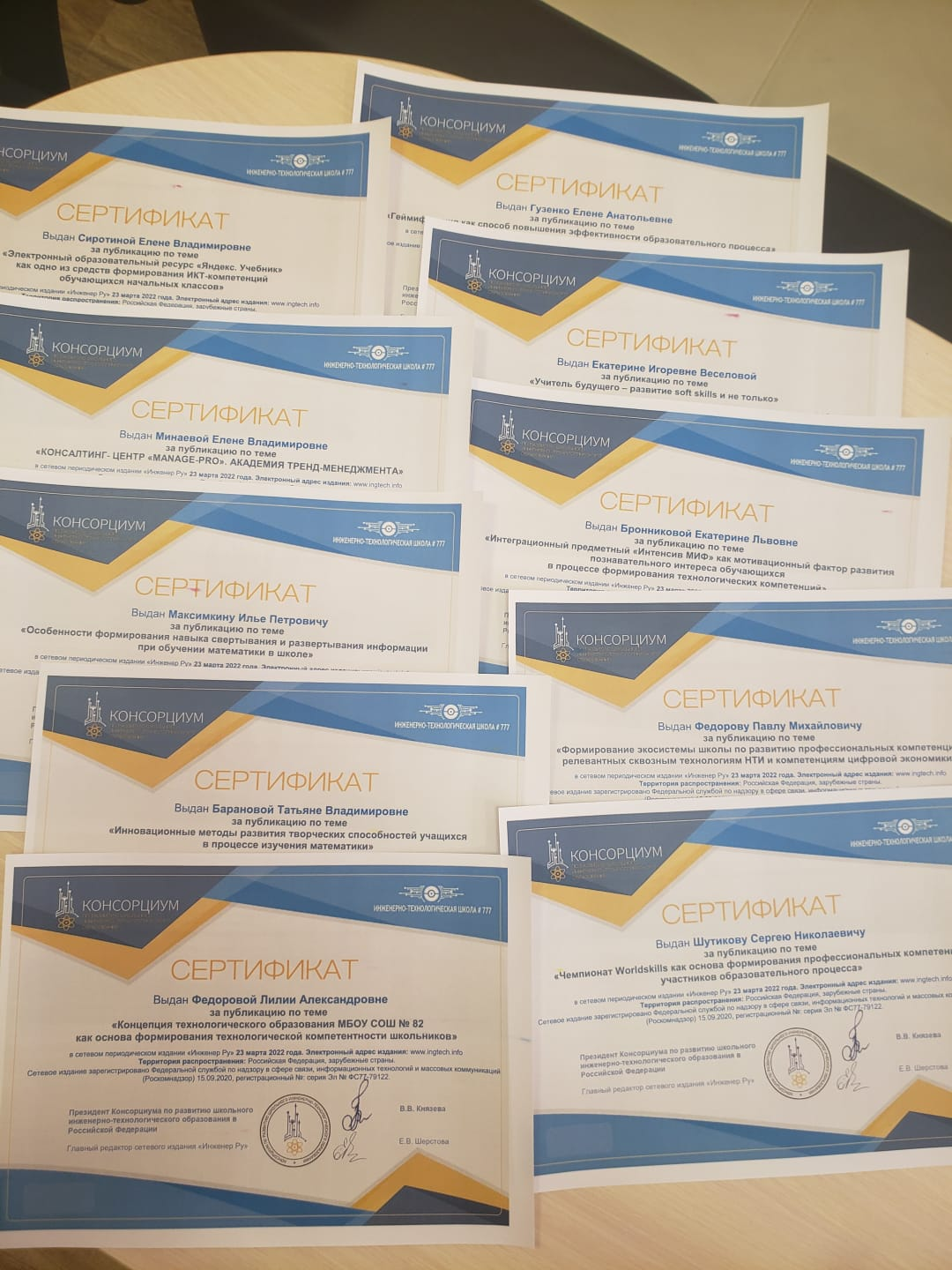 ПУБЛИКАЦИИ
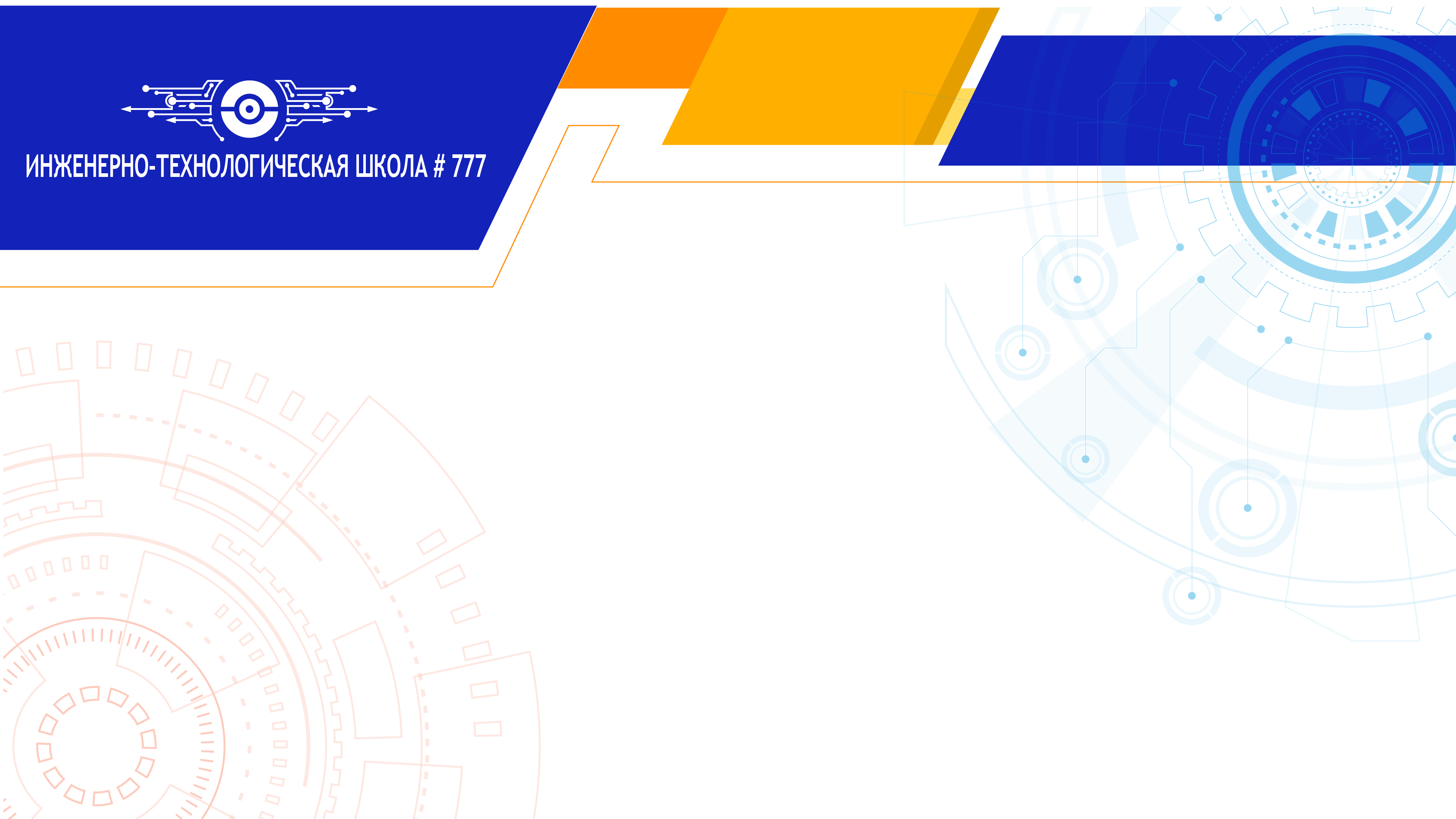 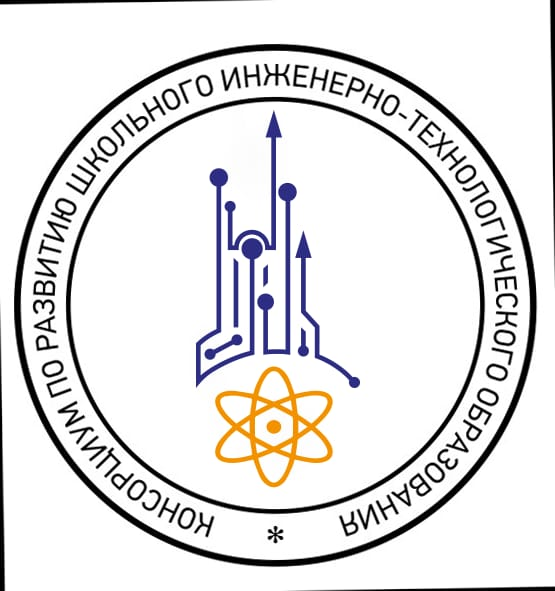 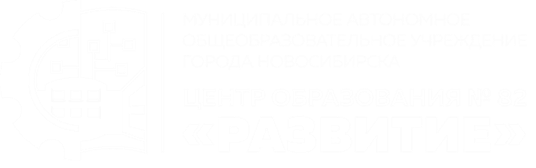 Практико-ориентированный вебинар 29.01.2021 г.
Воспитательный потенциал школьного инженерно-технологического 
образования: Формирование экосистемы ученического лидерства
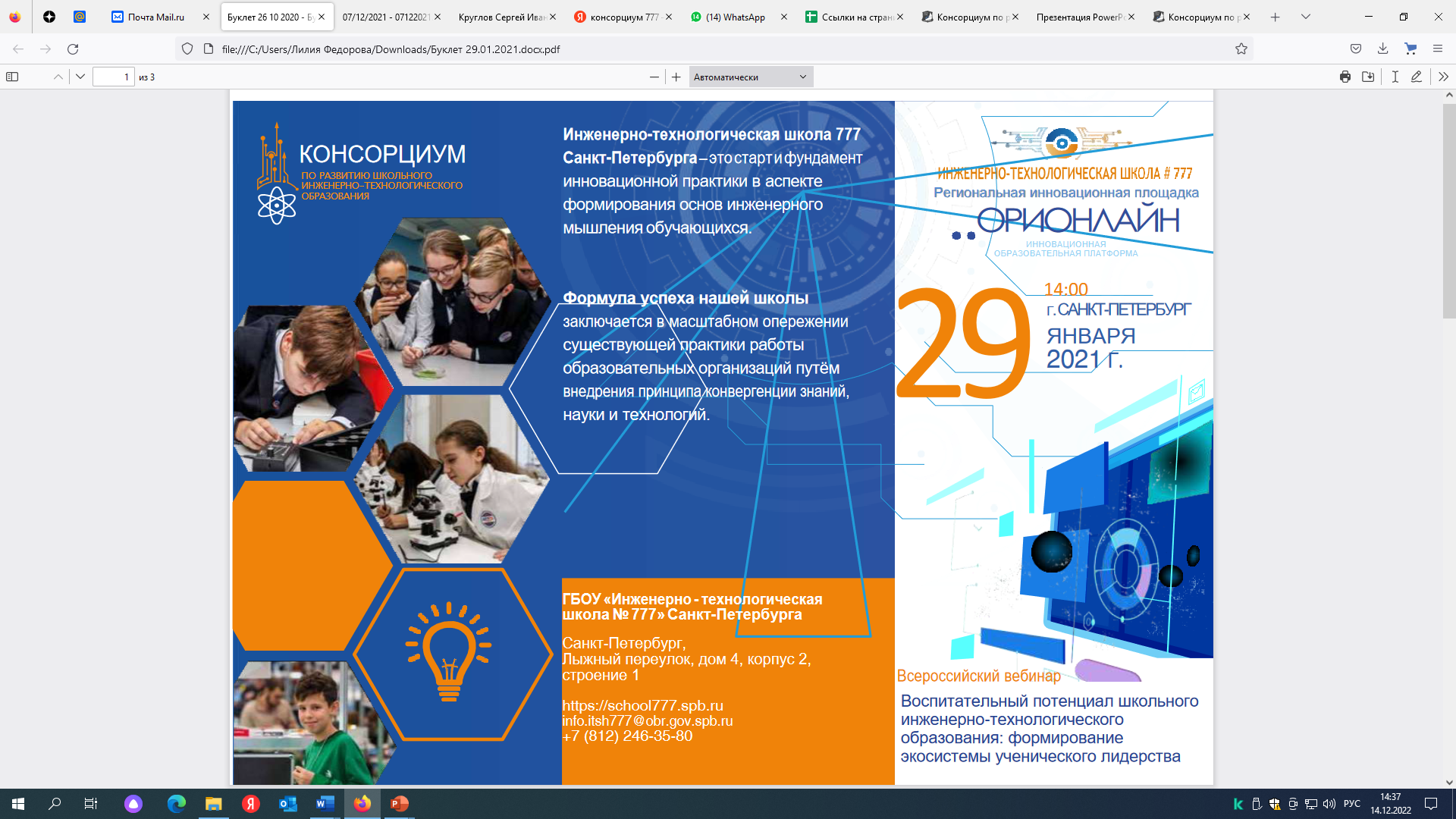 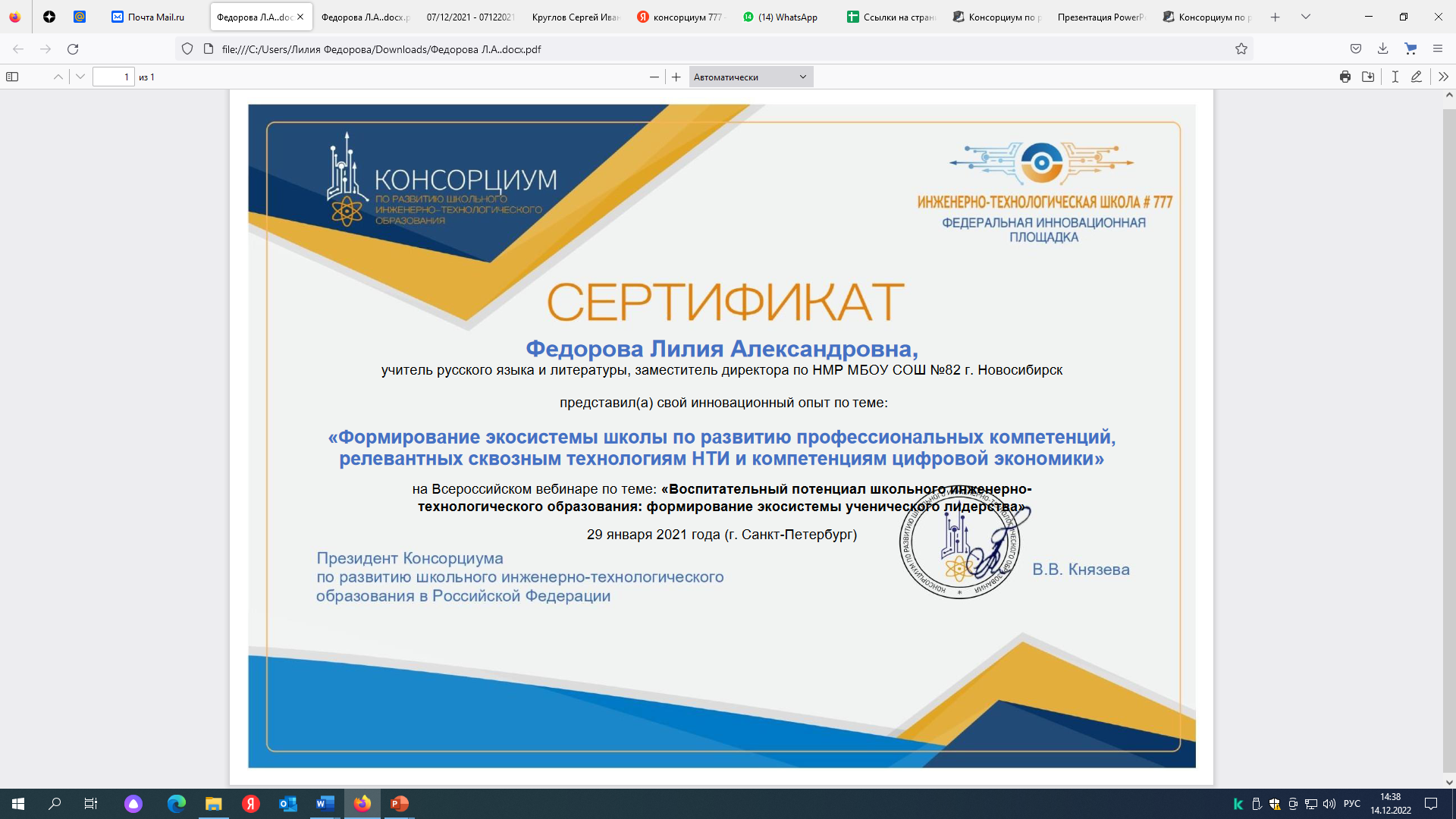 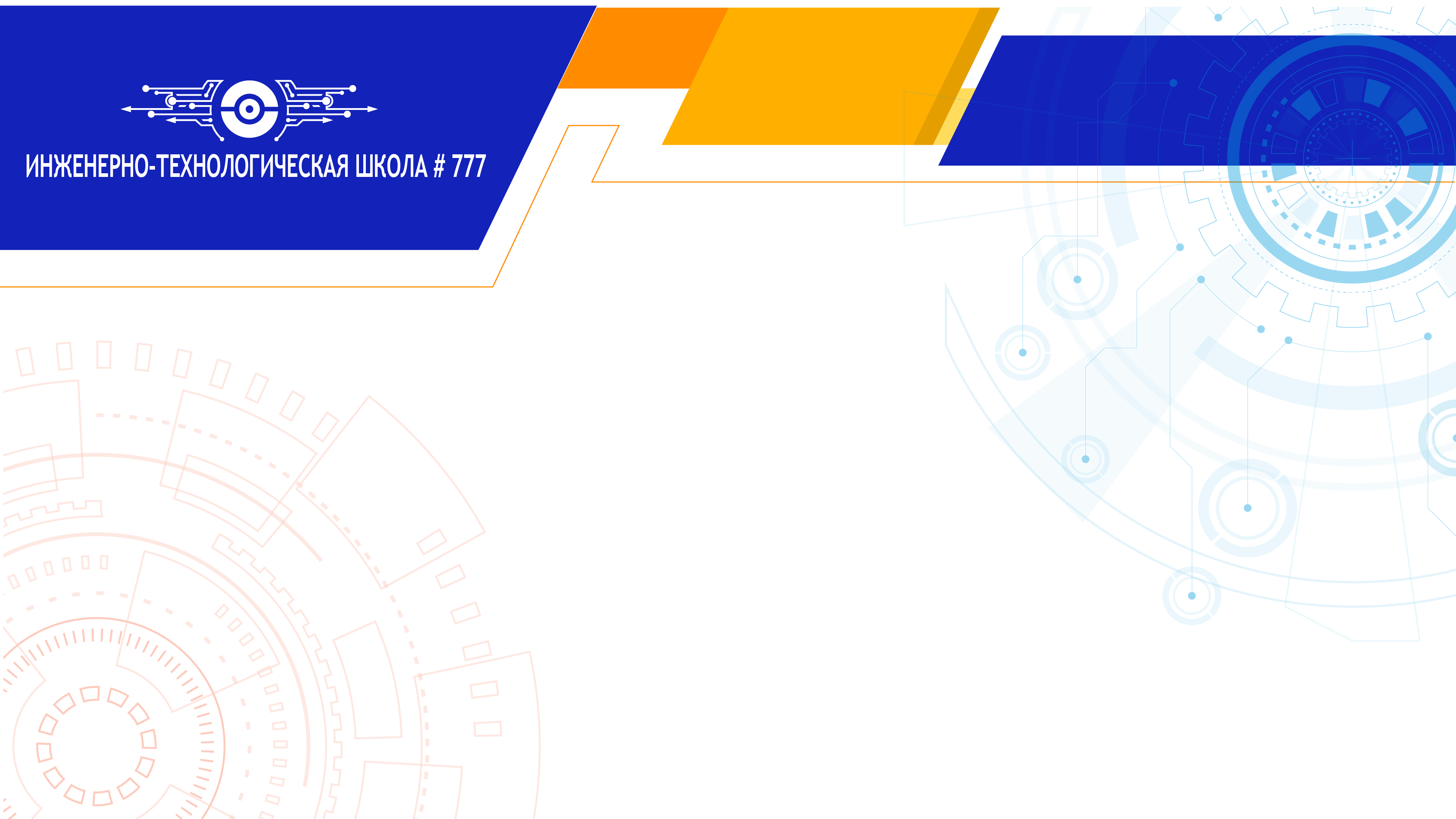 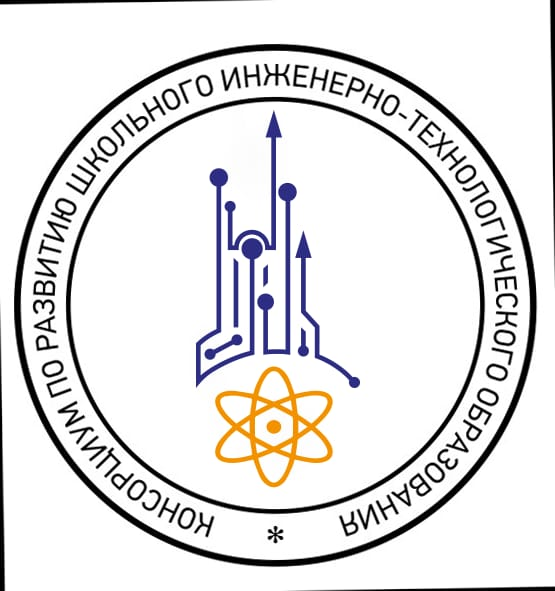 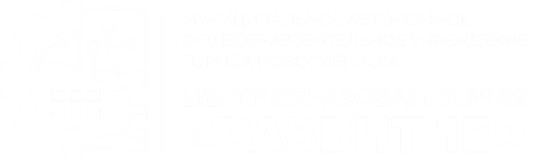 Практико-ориентированный вебинар 17.09.2021 г 
Наставничество: тренды, опыт, перспективы
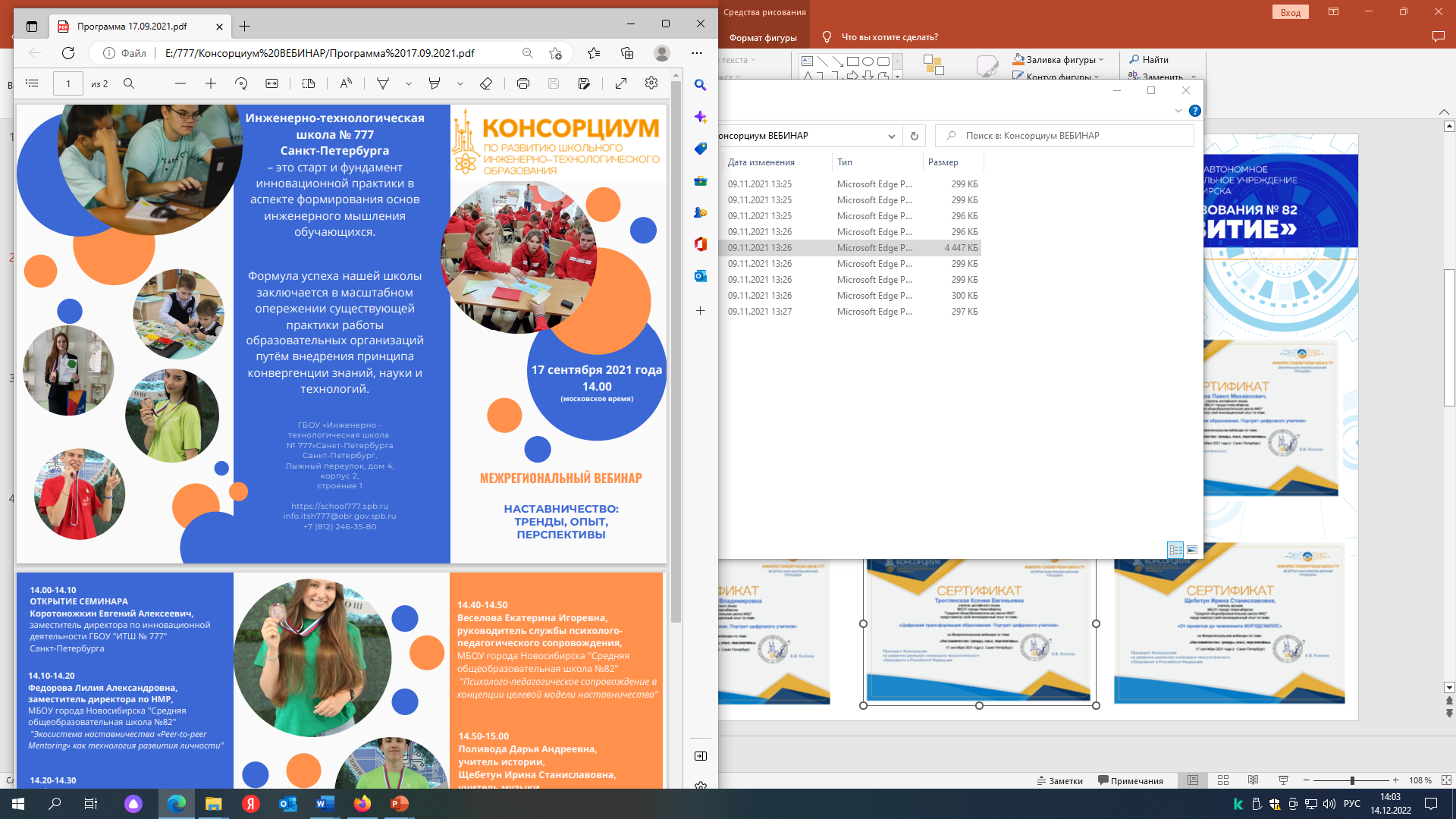 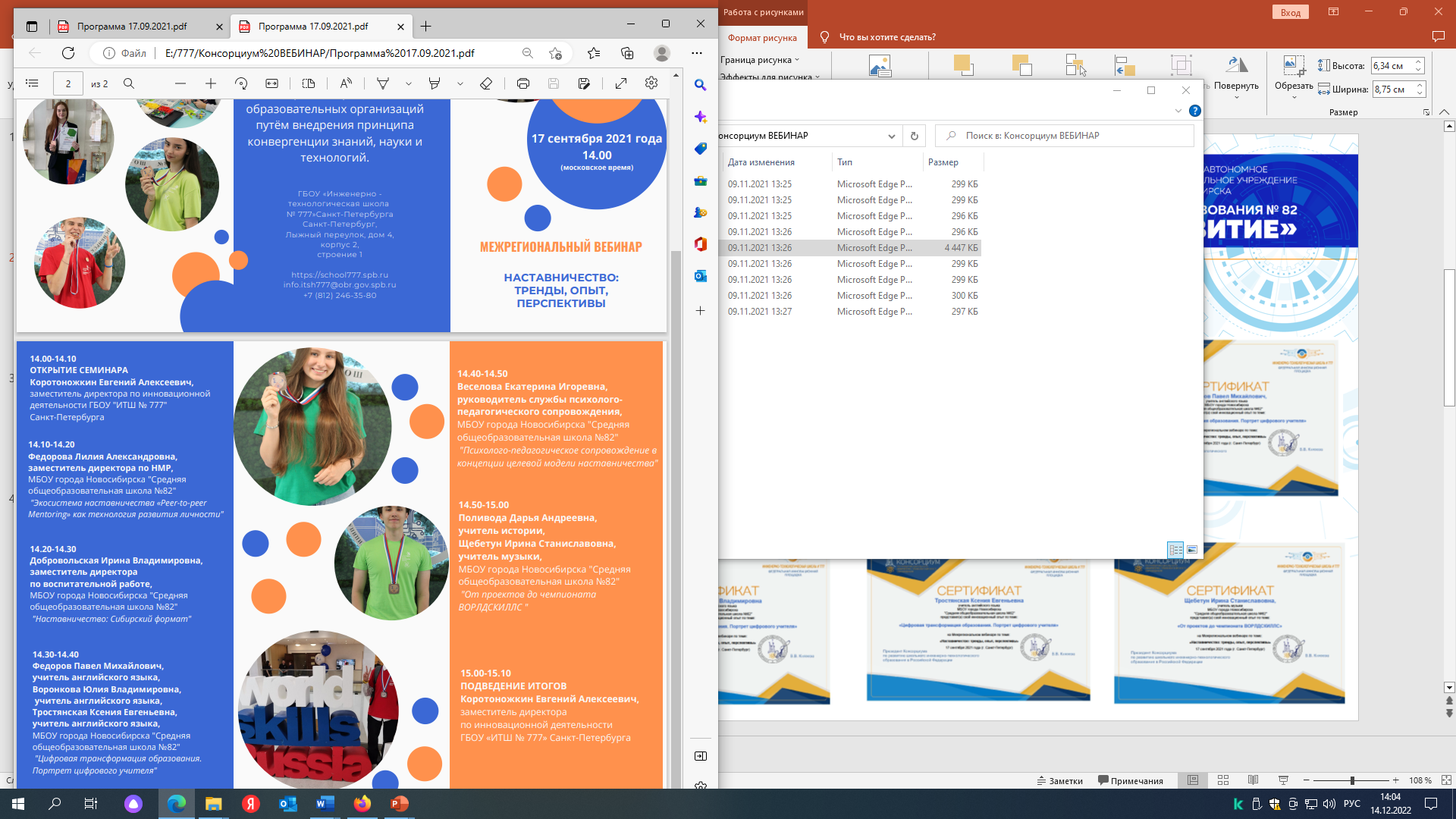 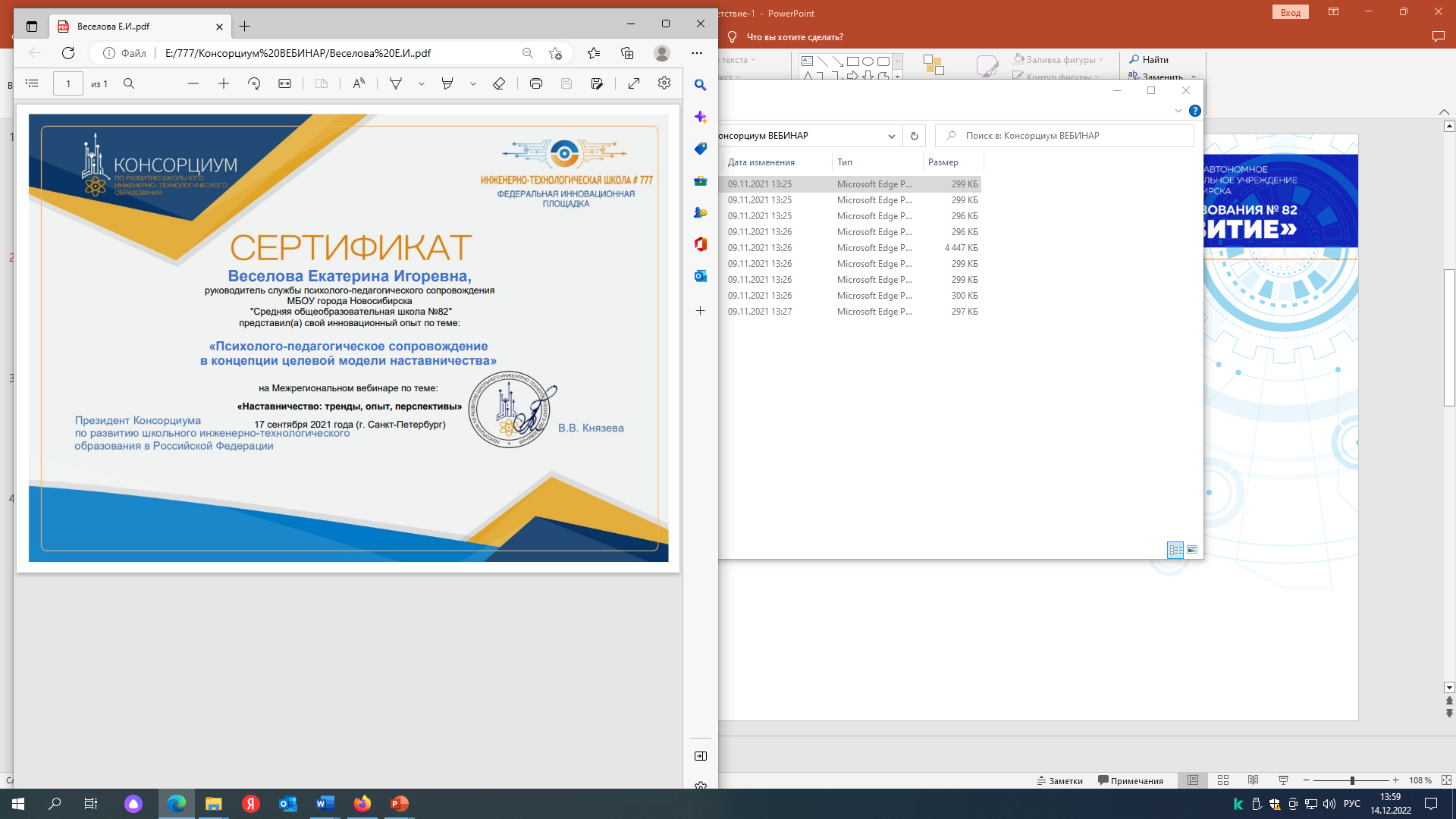 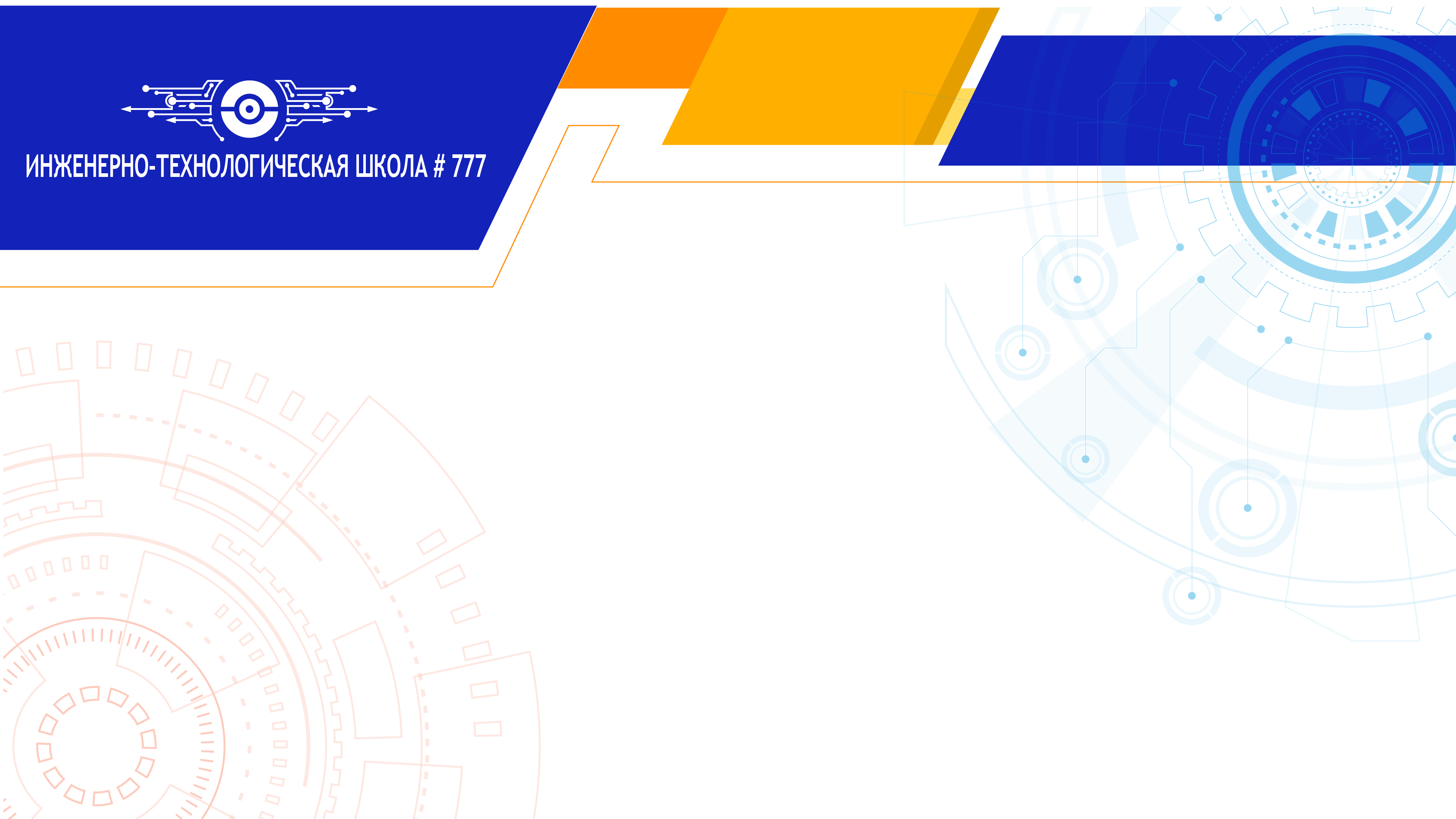 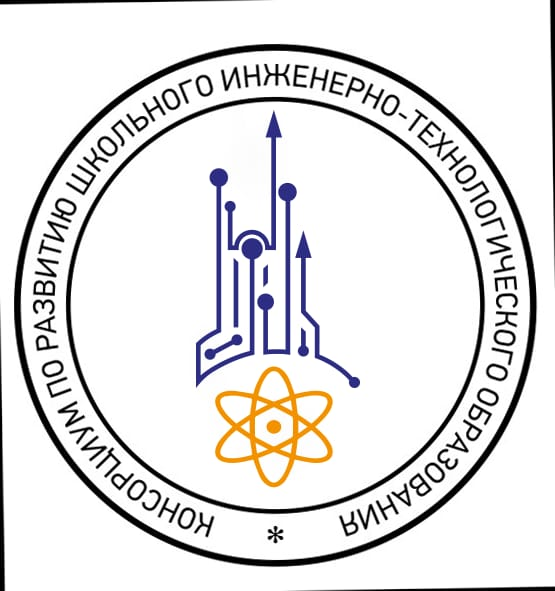 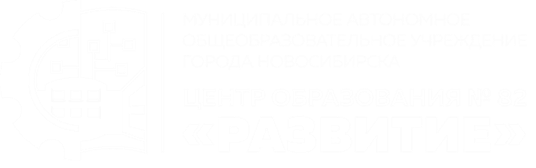 Практико-ориентированный вебинар 26.10.2021 г.
Точные науки как мотивационный фактор
развития познавательного интереса обучающихся в
процессе формирования инженерных компетенций
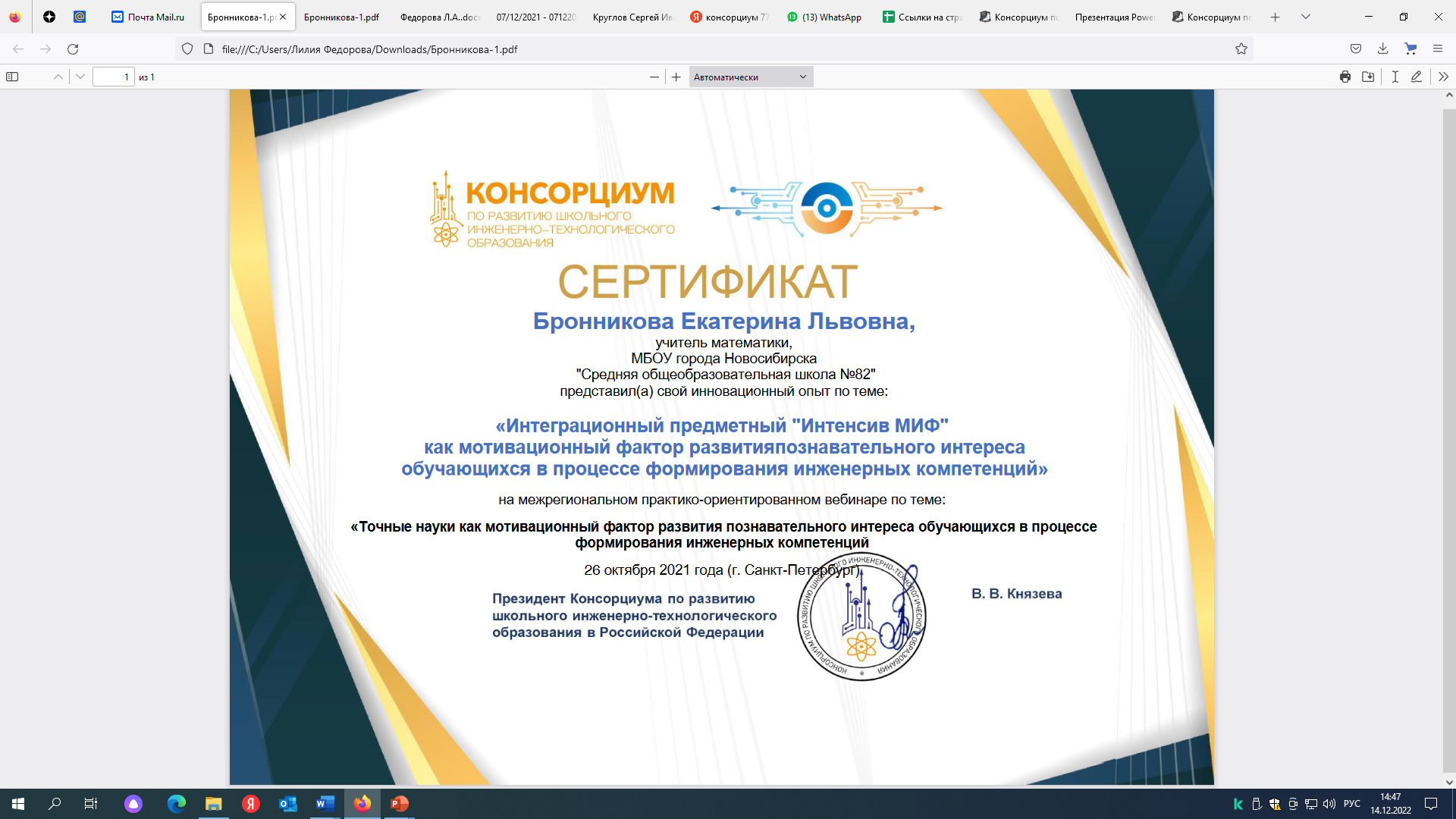 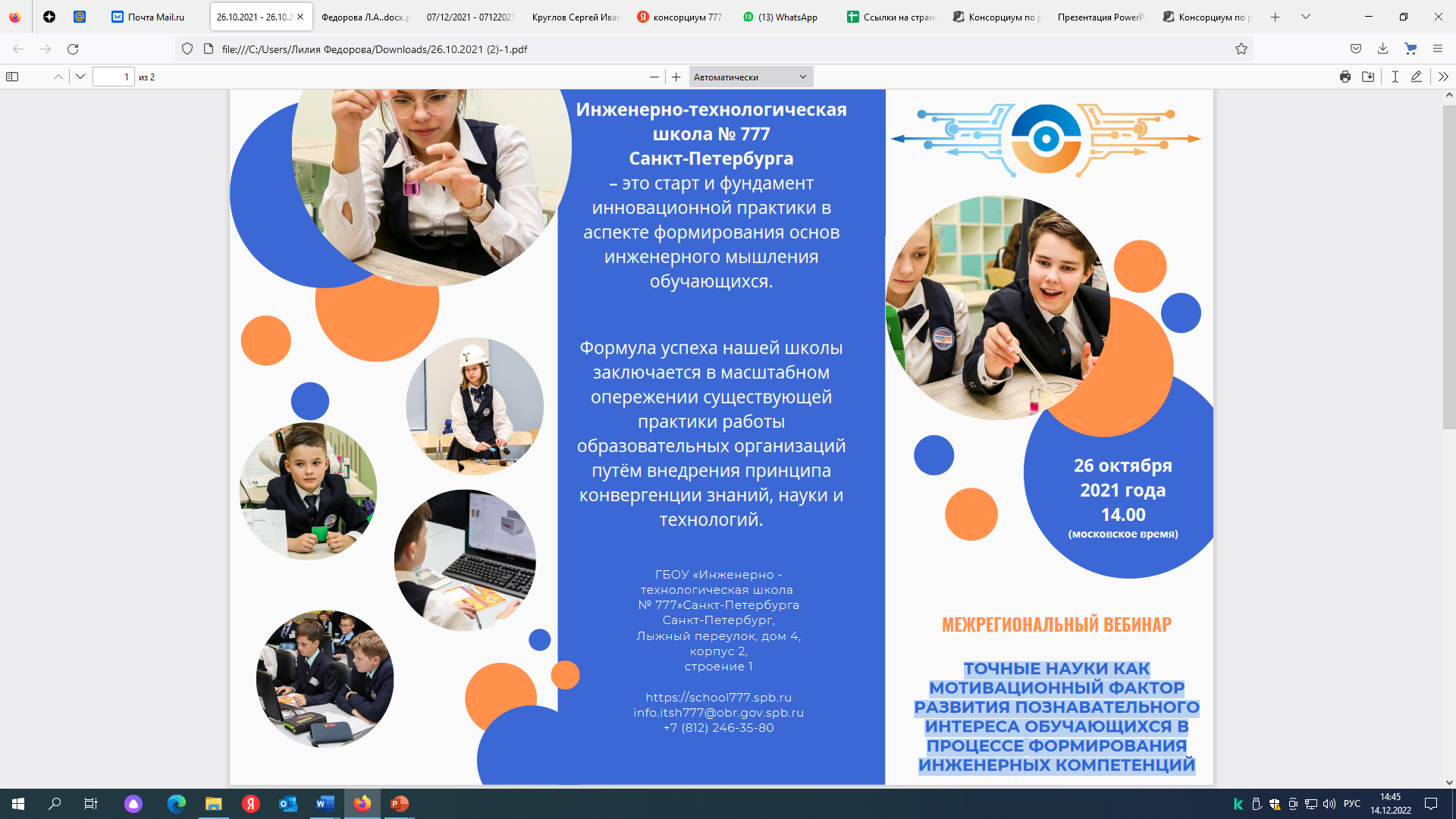 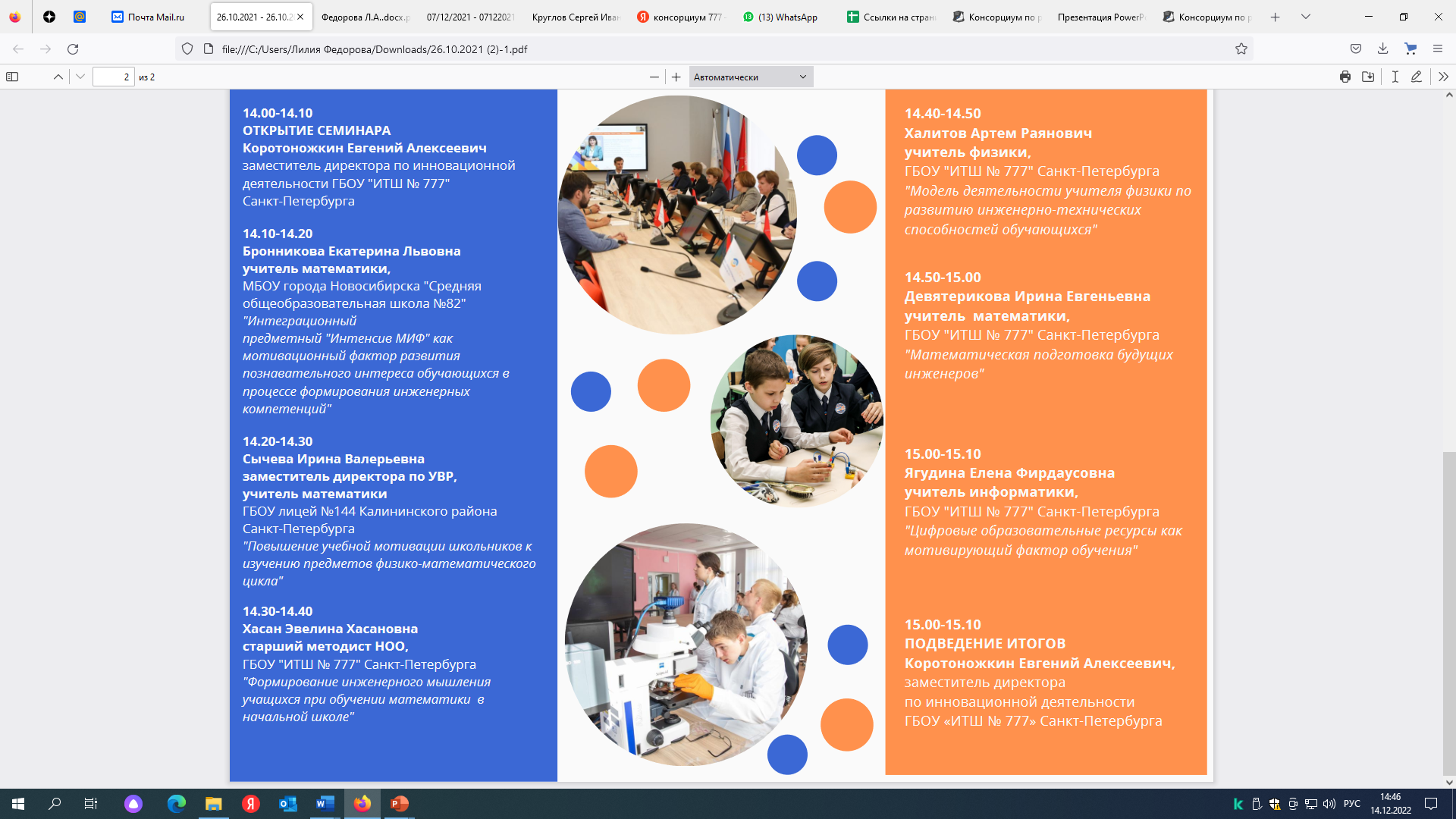 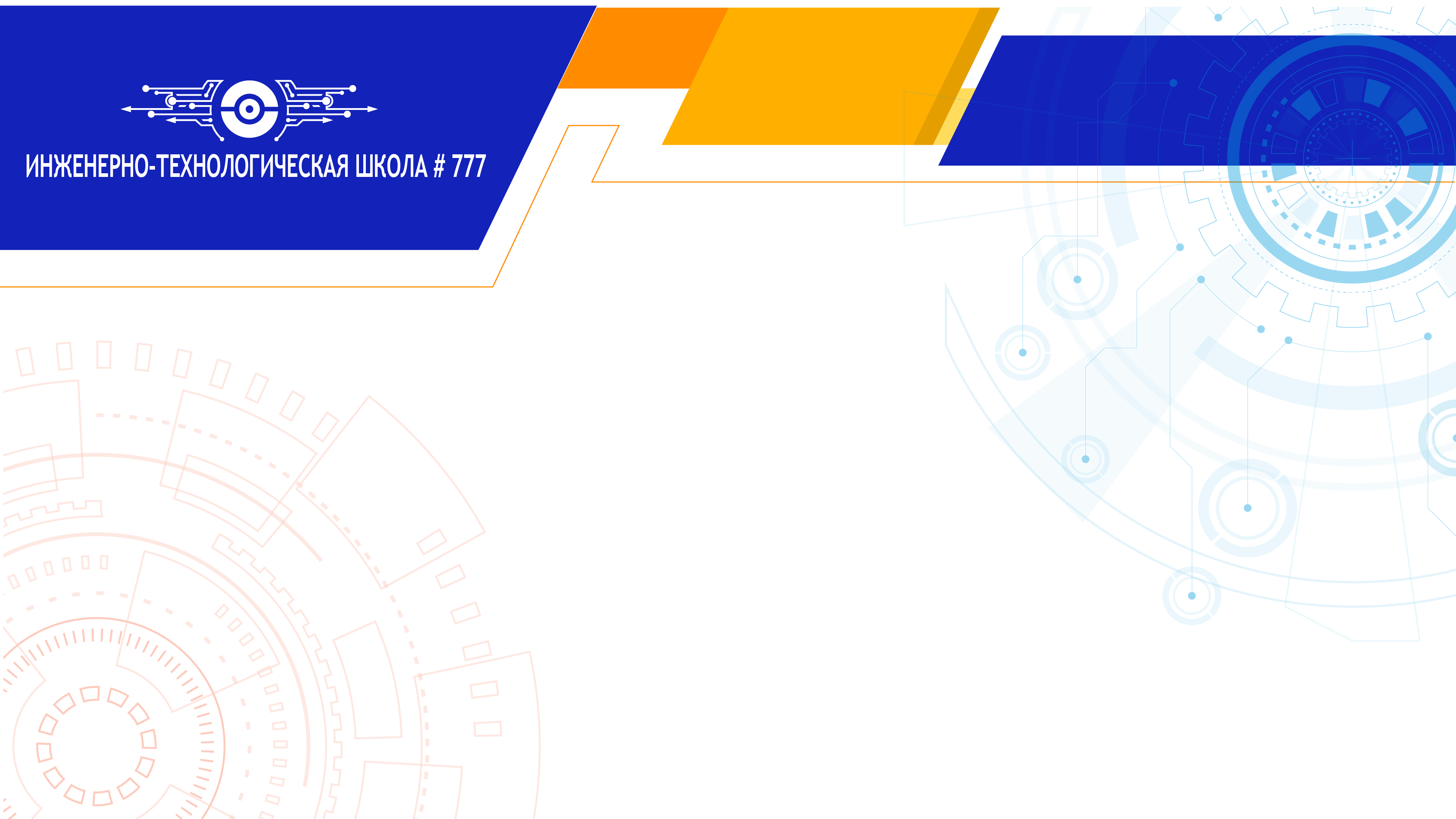 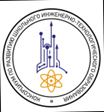 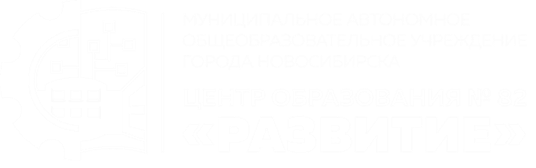 Онлайн-квиз для учащихся 8-х классов 
«Бионика: прошлое, настоящее, будущее»  3 декабря 2021 г.
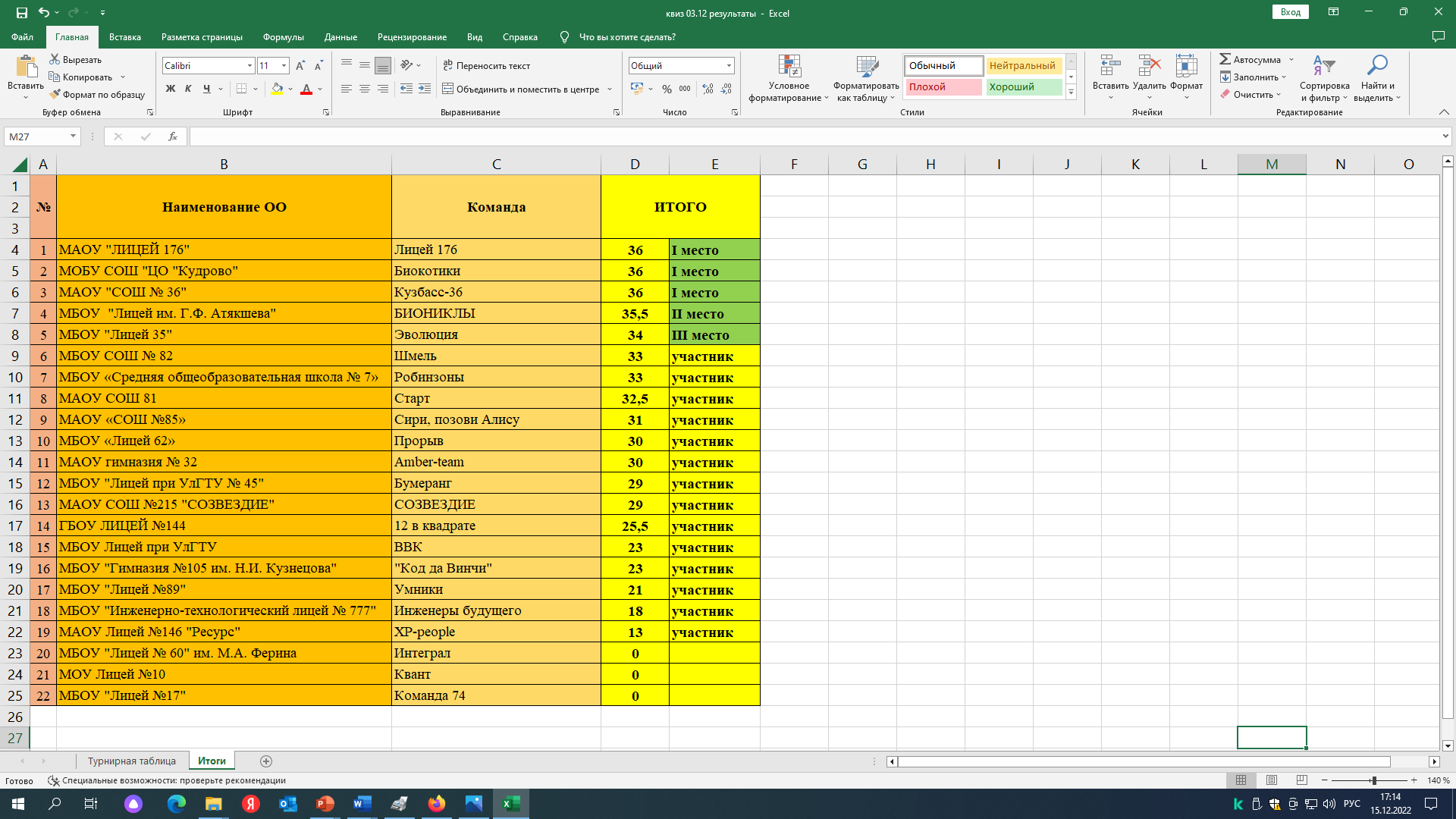 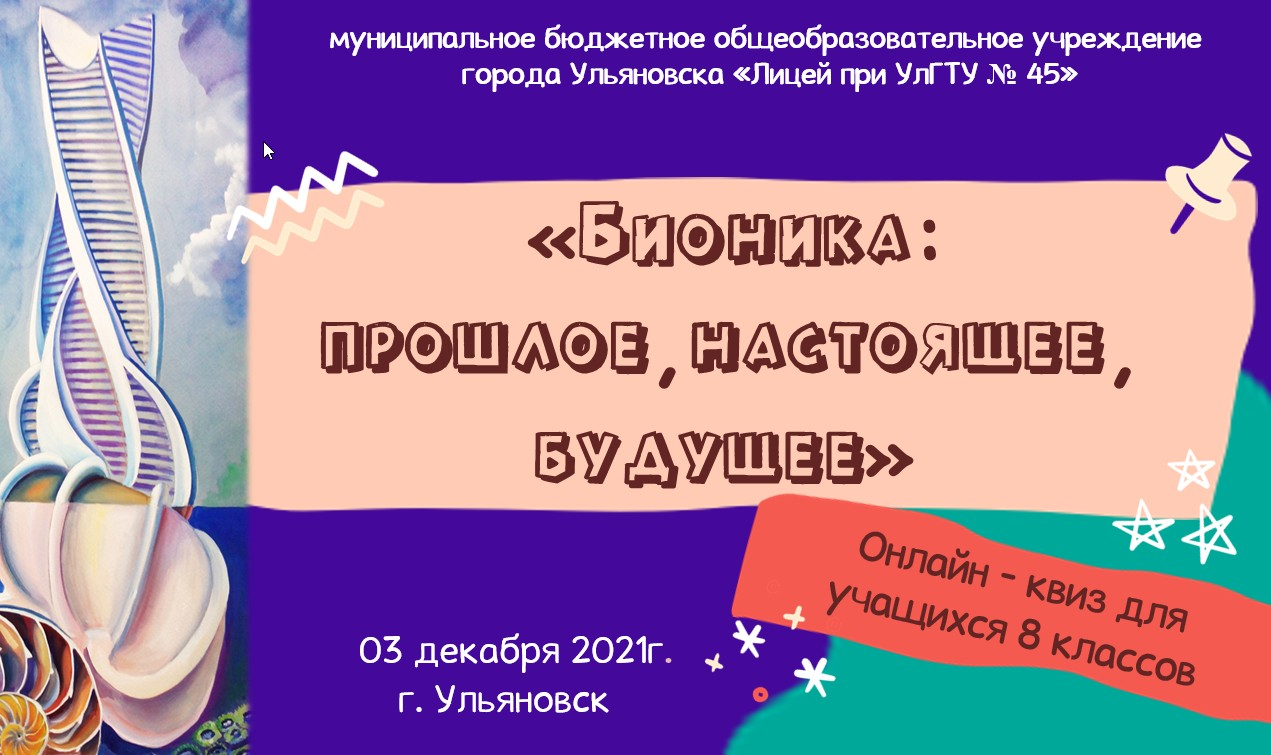 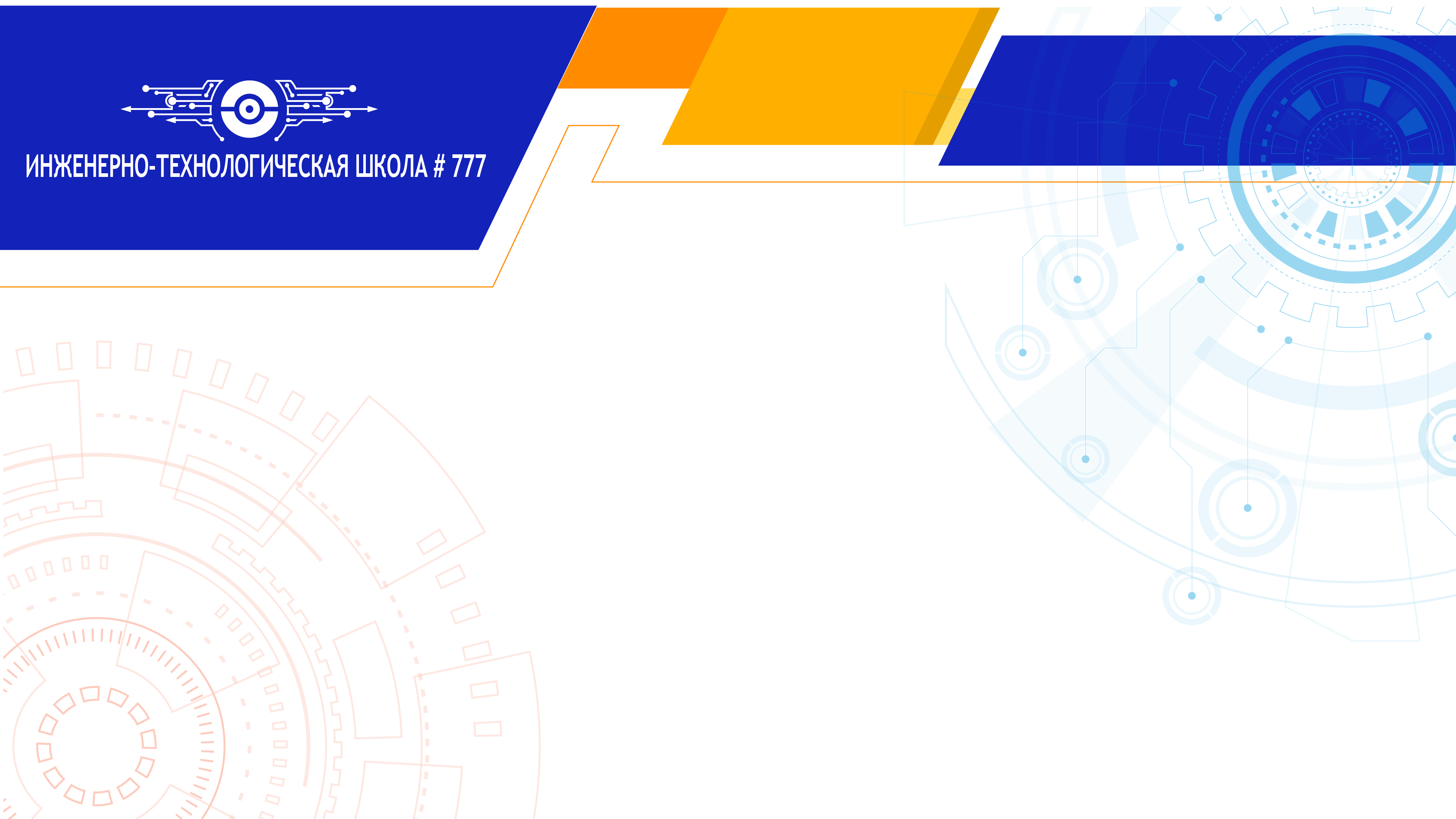 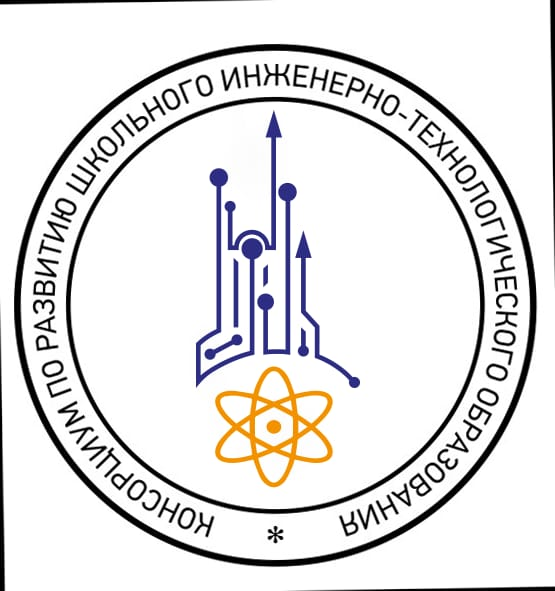 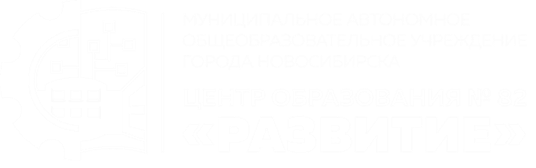 Практико-ориентированный вебинар 9.12.2021 г.
Формирование функциональной грамотности обучающихся как средство
Коммуникативной компетенции обучающихся на уроках русского языка,
 английского языка и литературы
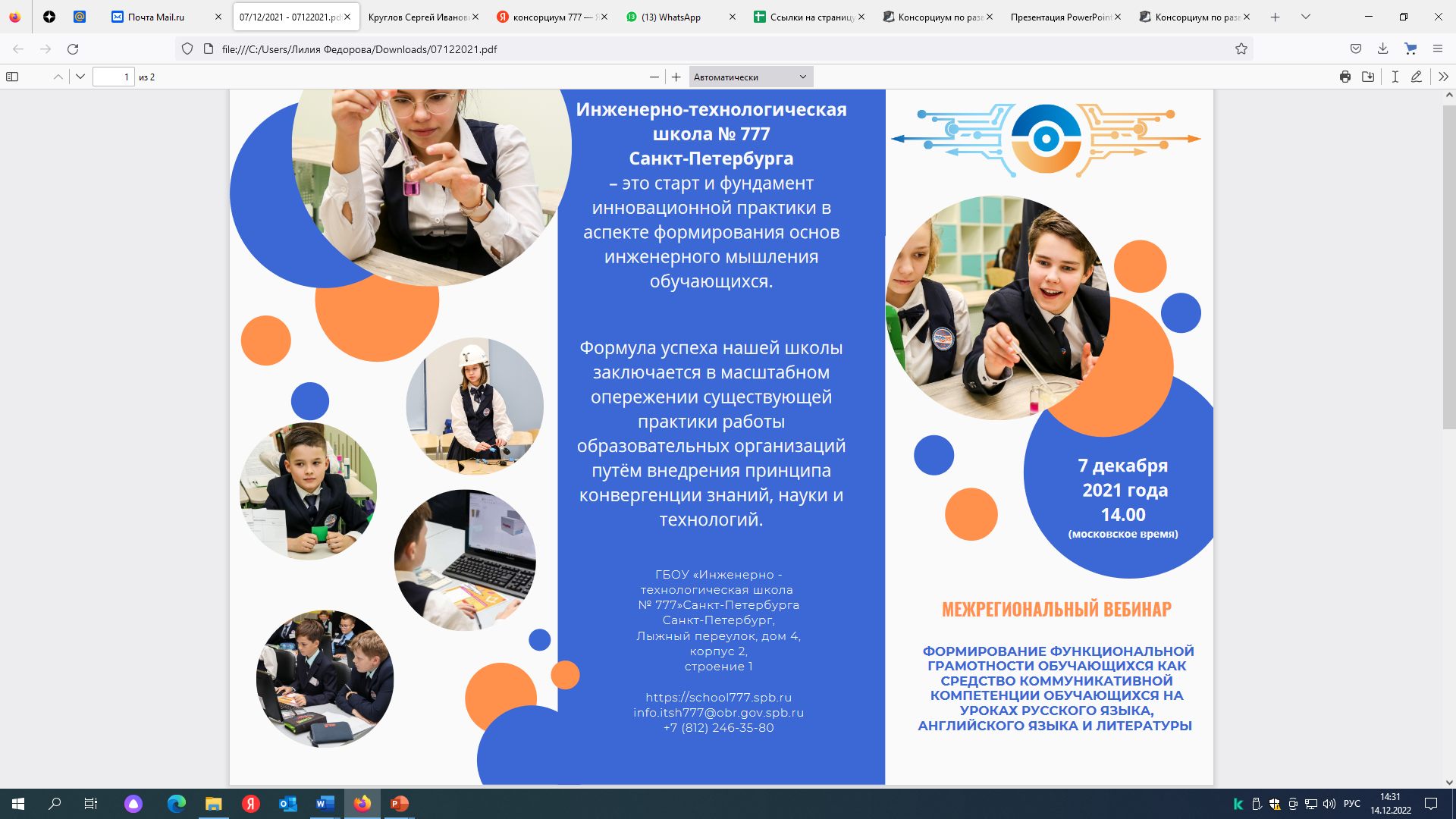 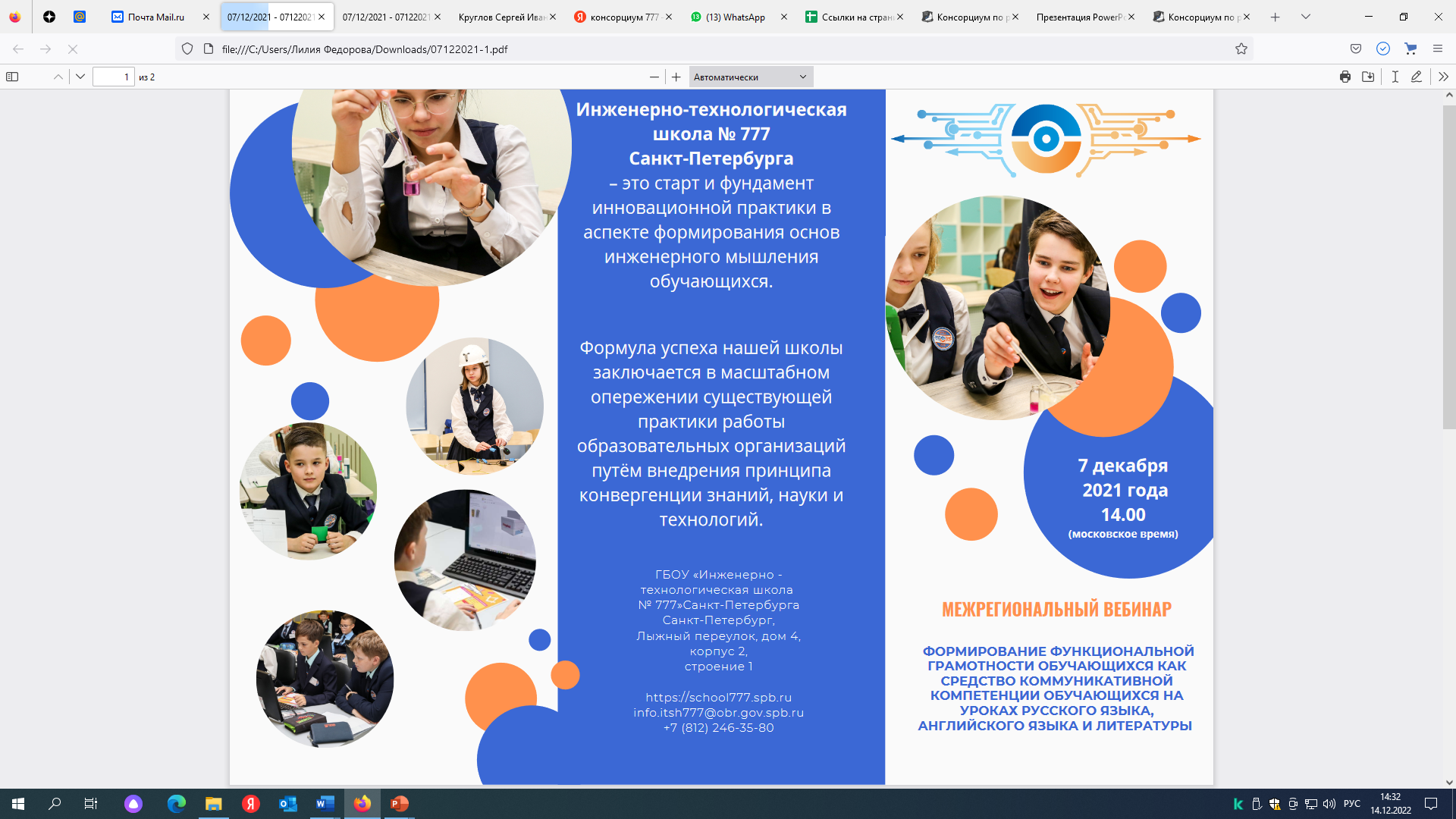 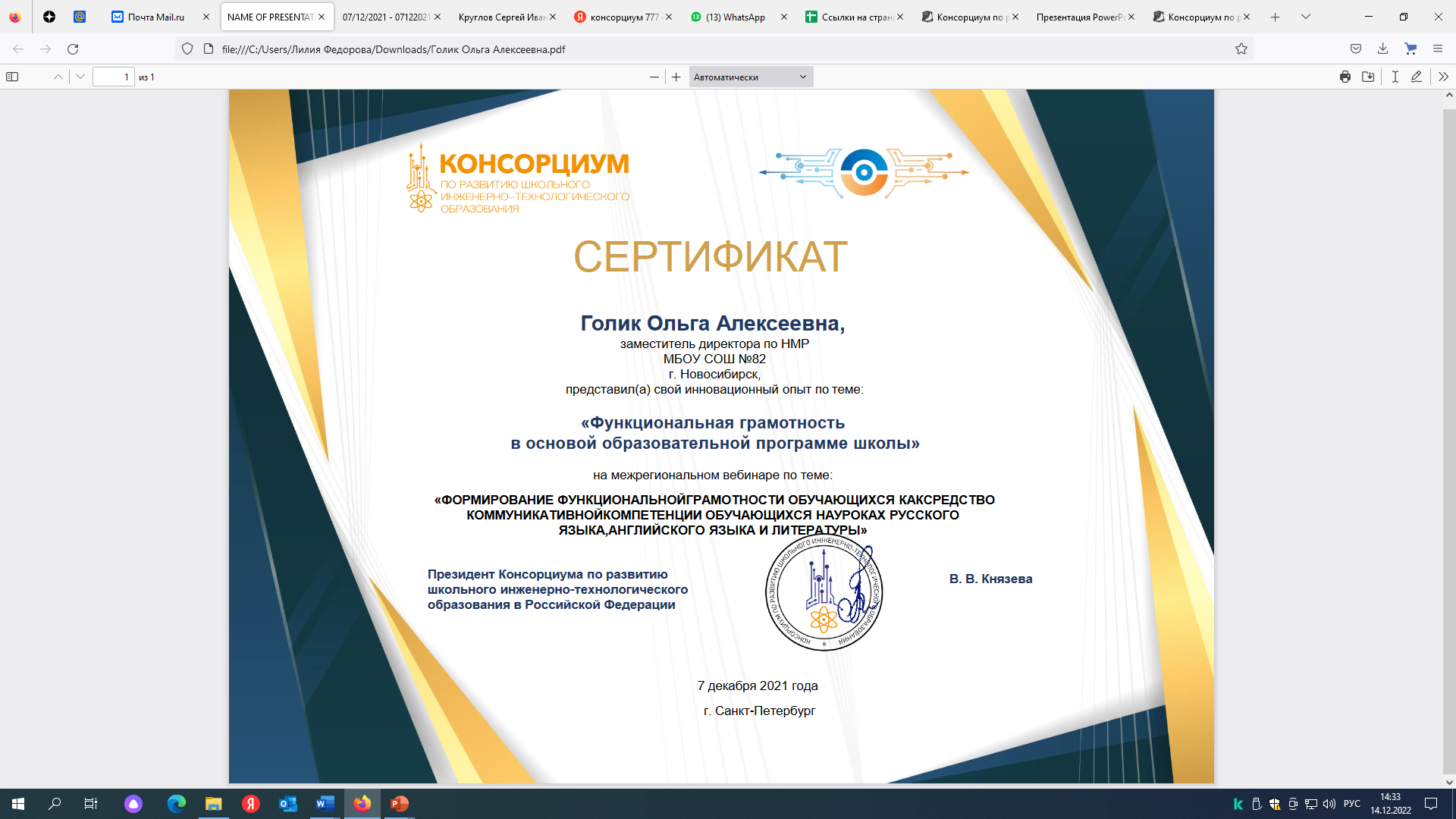 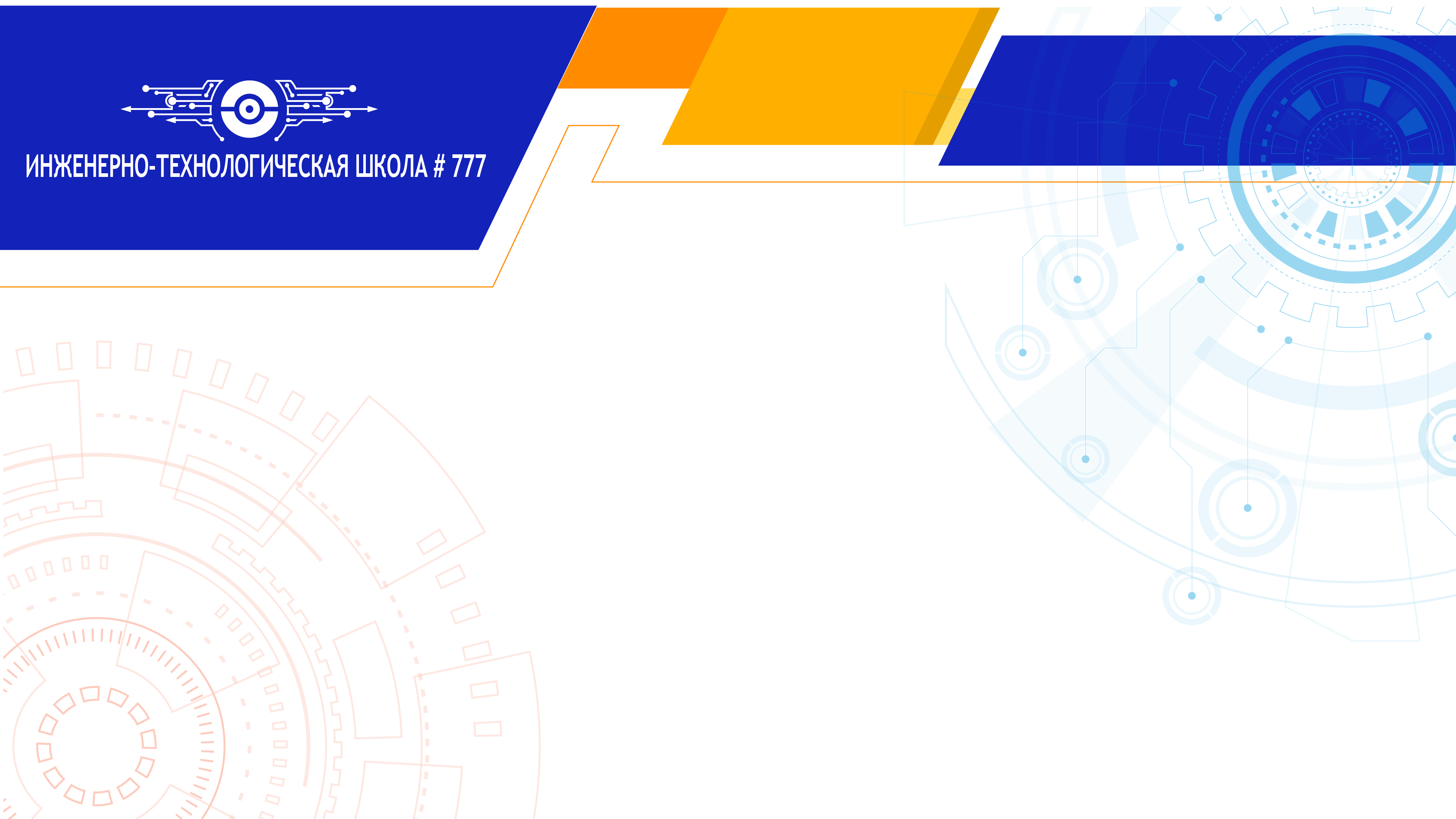 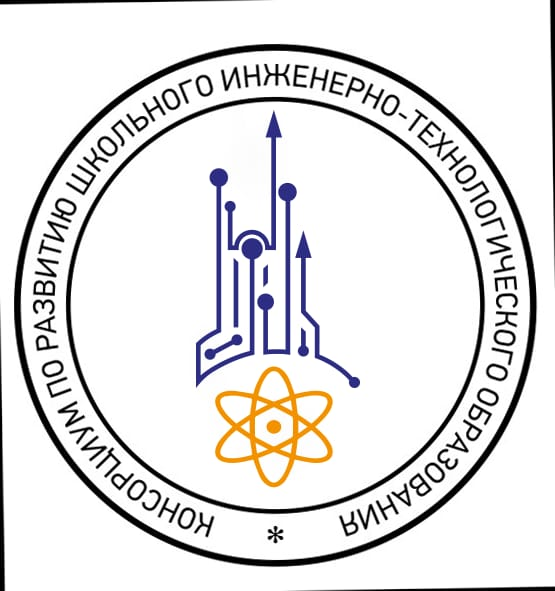 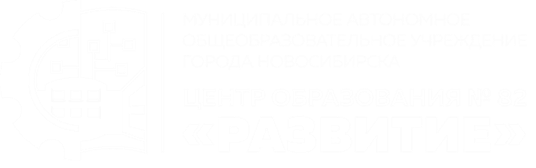 Межрегиональная заочная научно-практическая конференция 
"Форсайт образования-территория технологических инициатив»
Декабрь 2021 г.
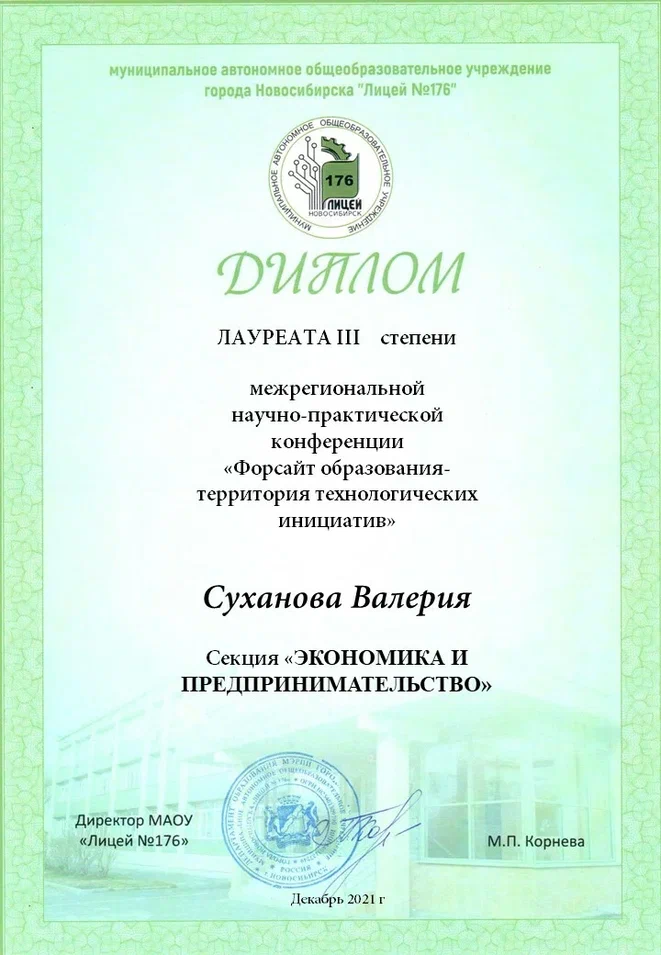 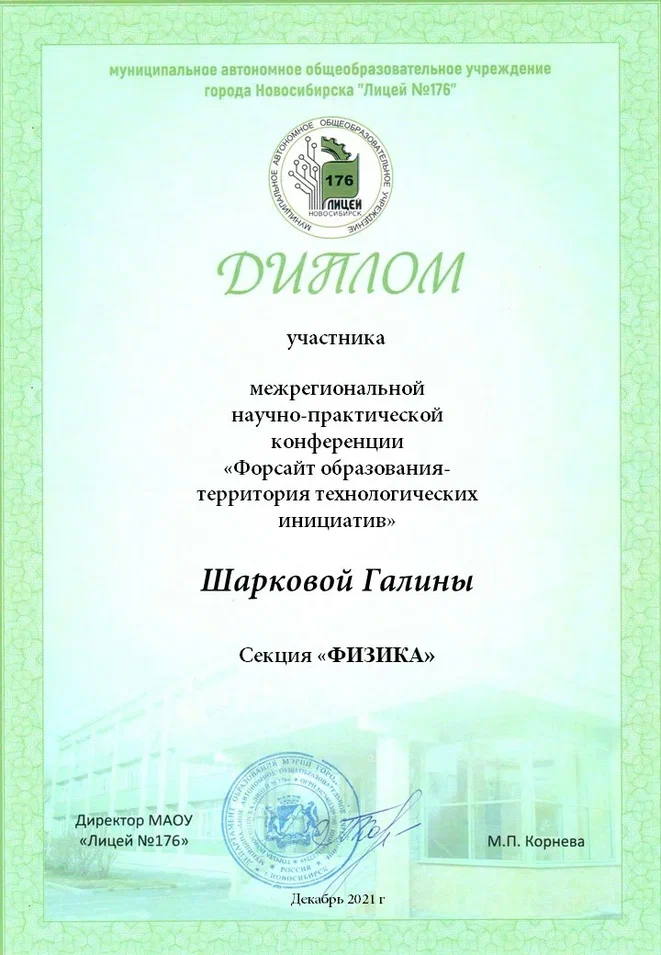 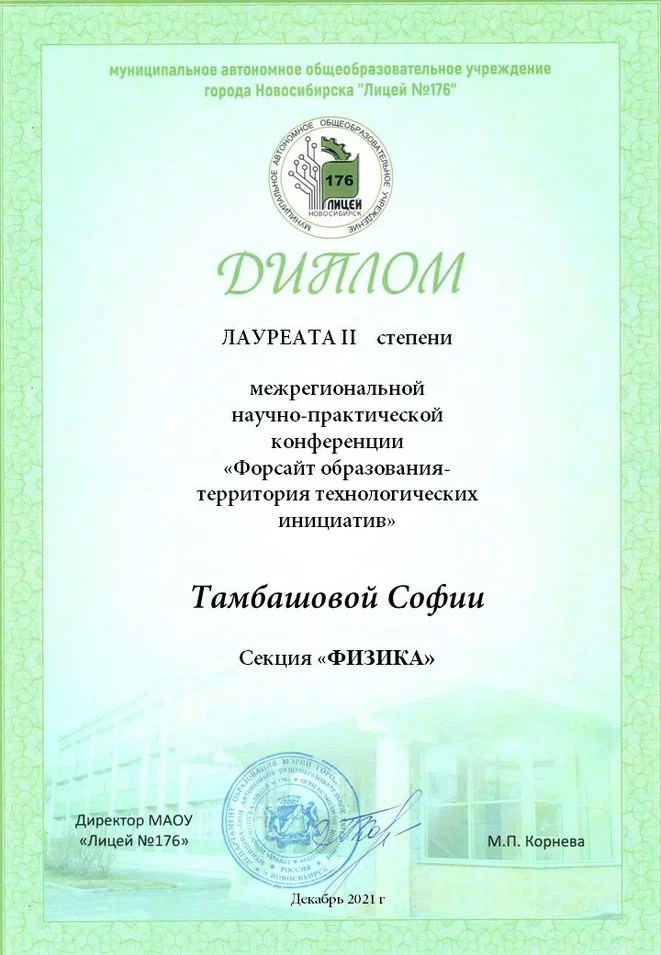 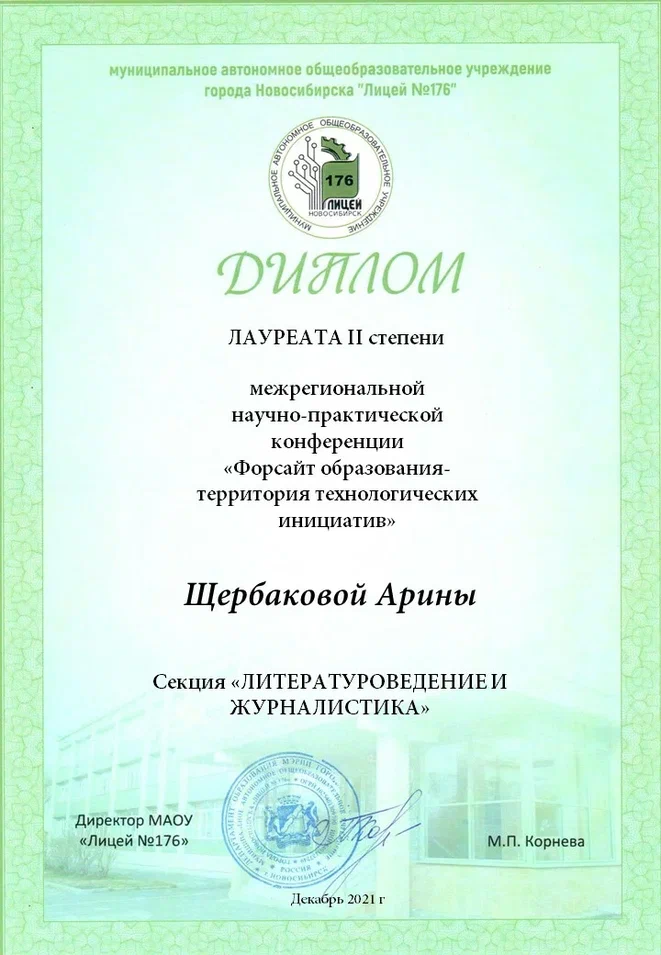 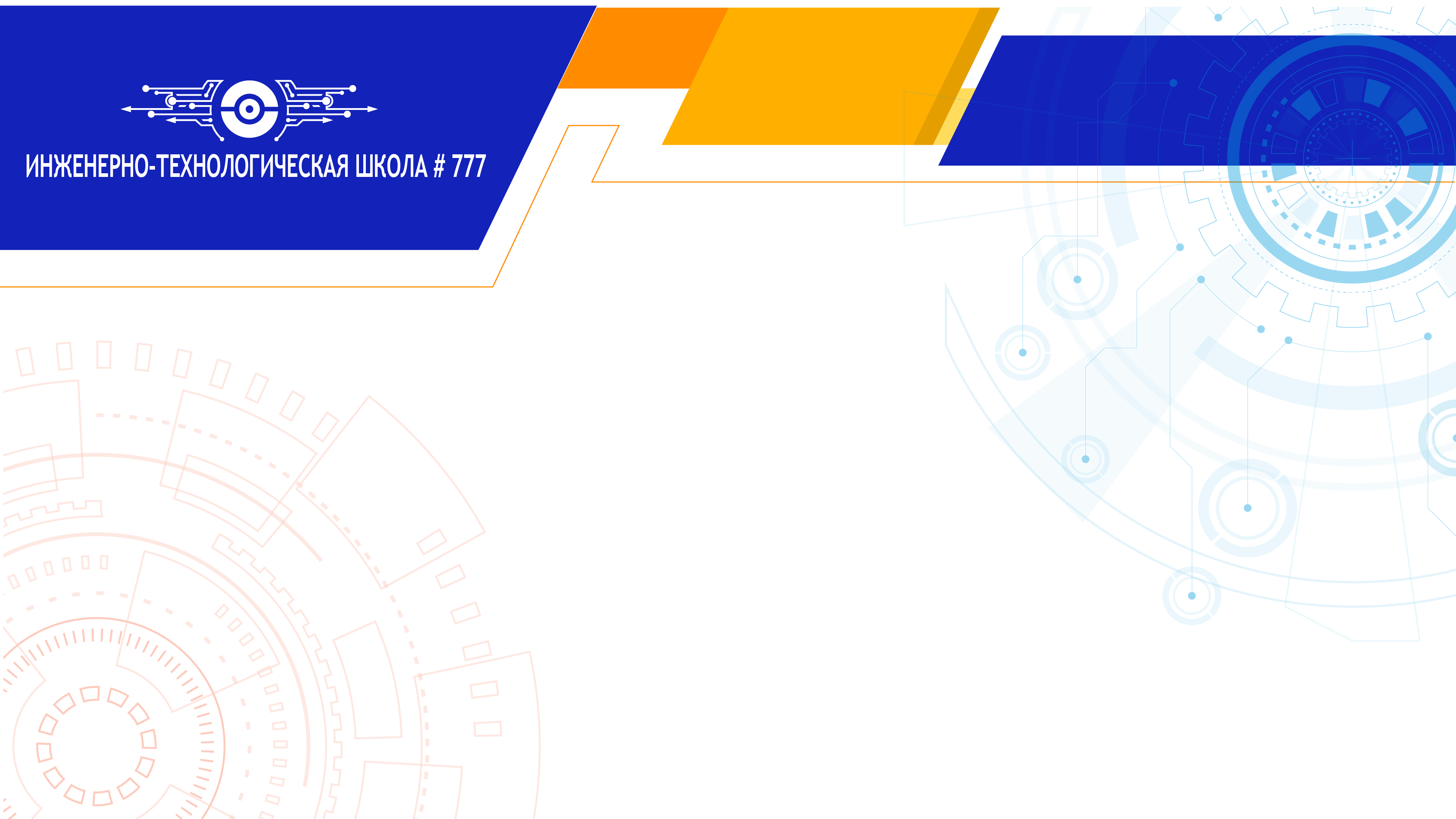 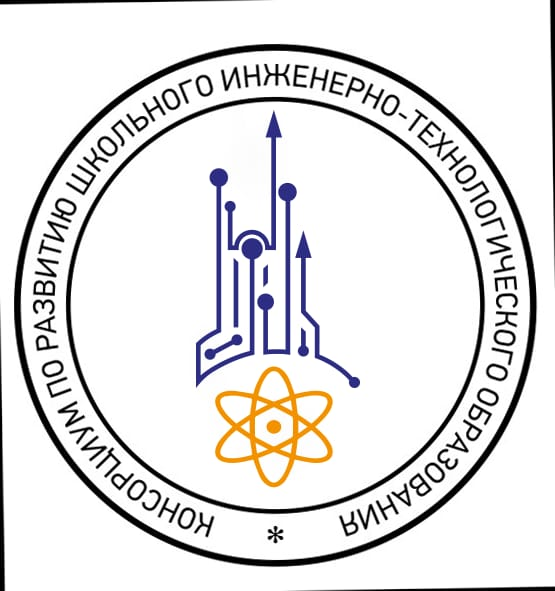 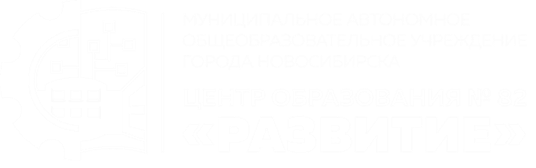 XII Петербургский международный образовательный Форум
Детский ФОРСАЙТ «Новое измерение»
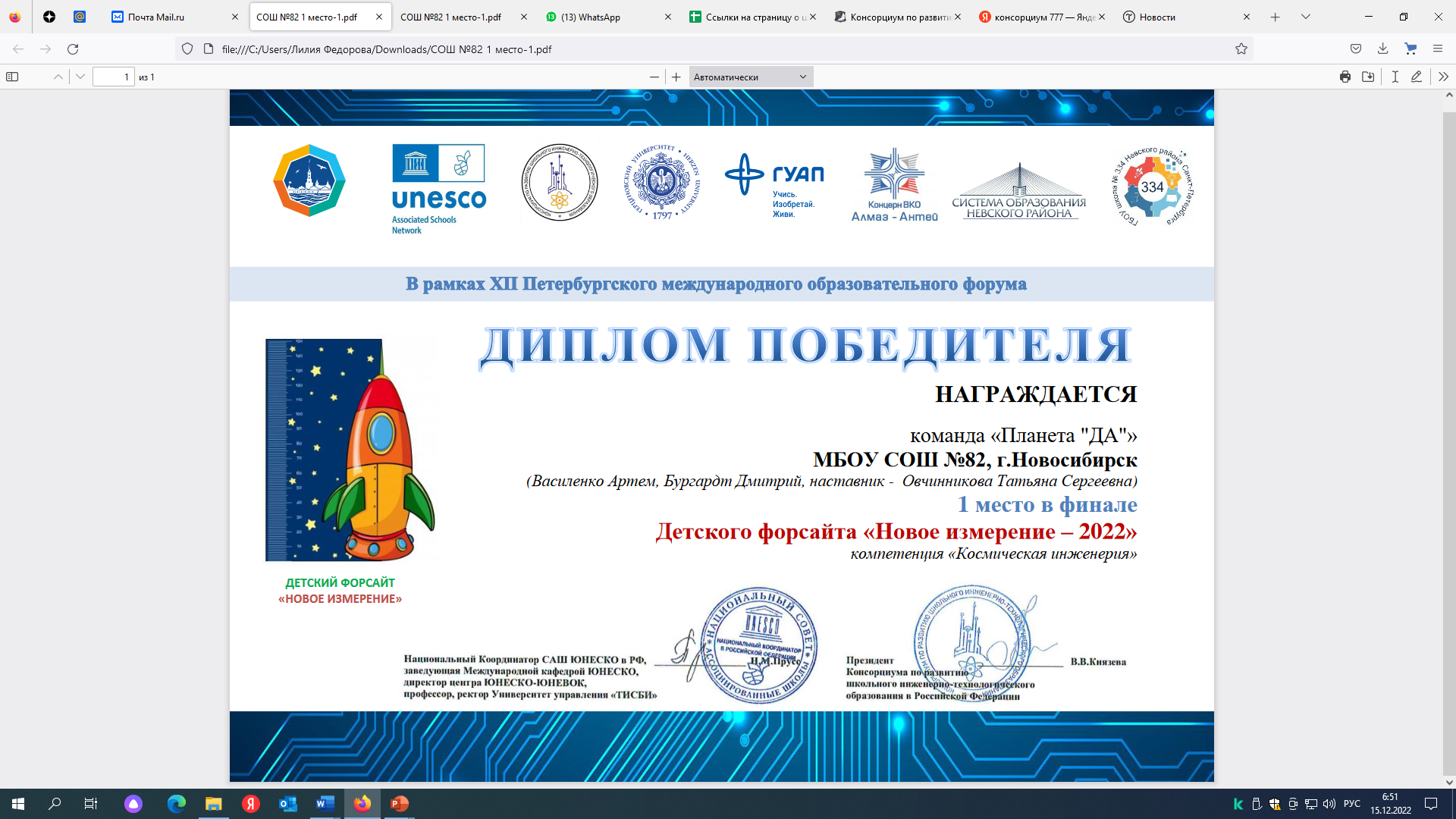 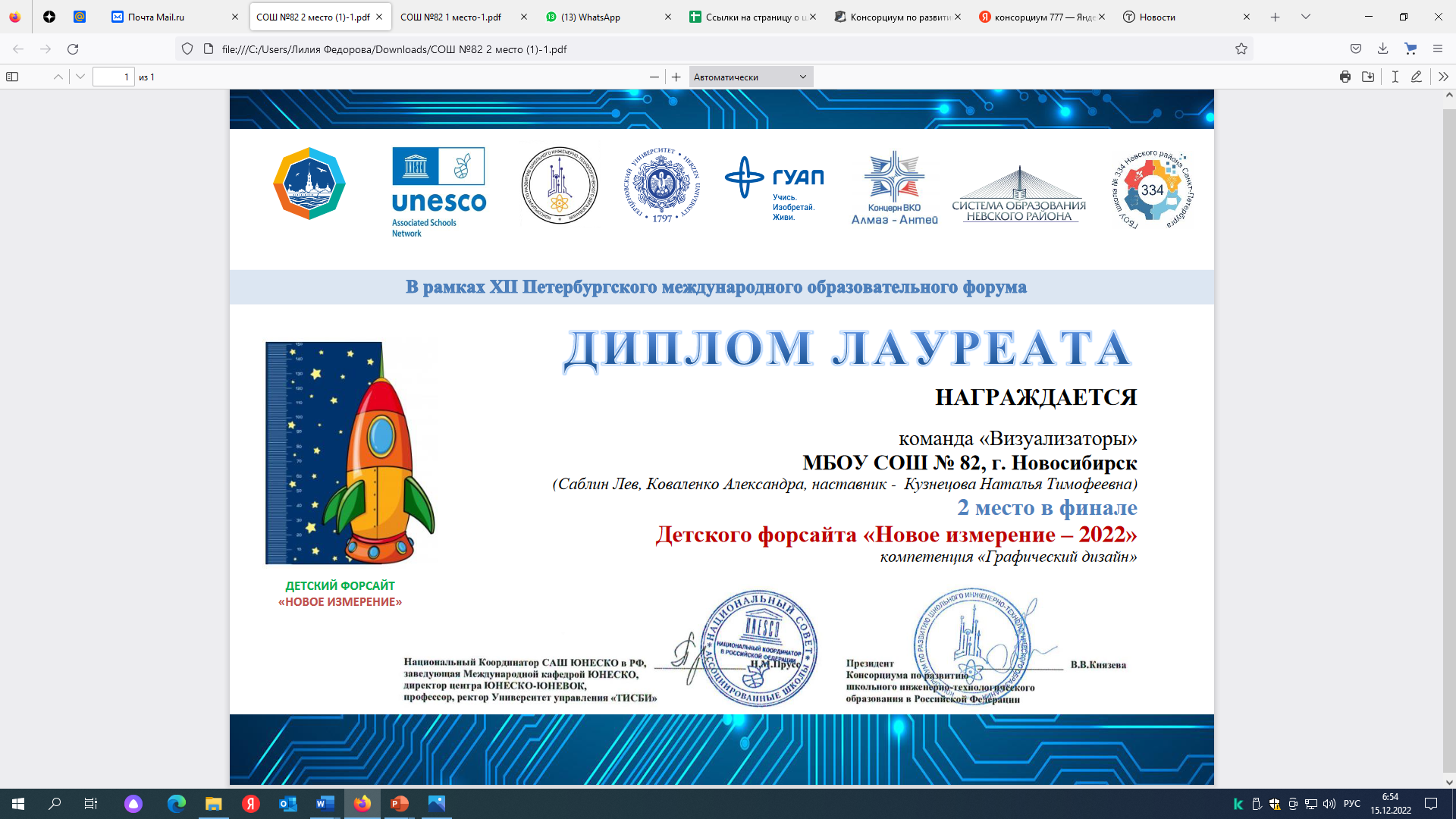 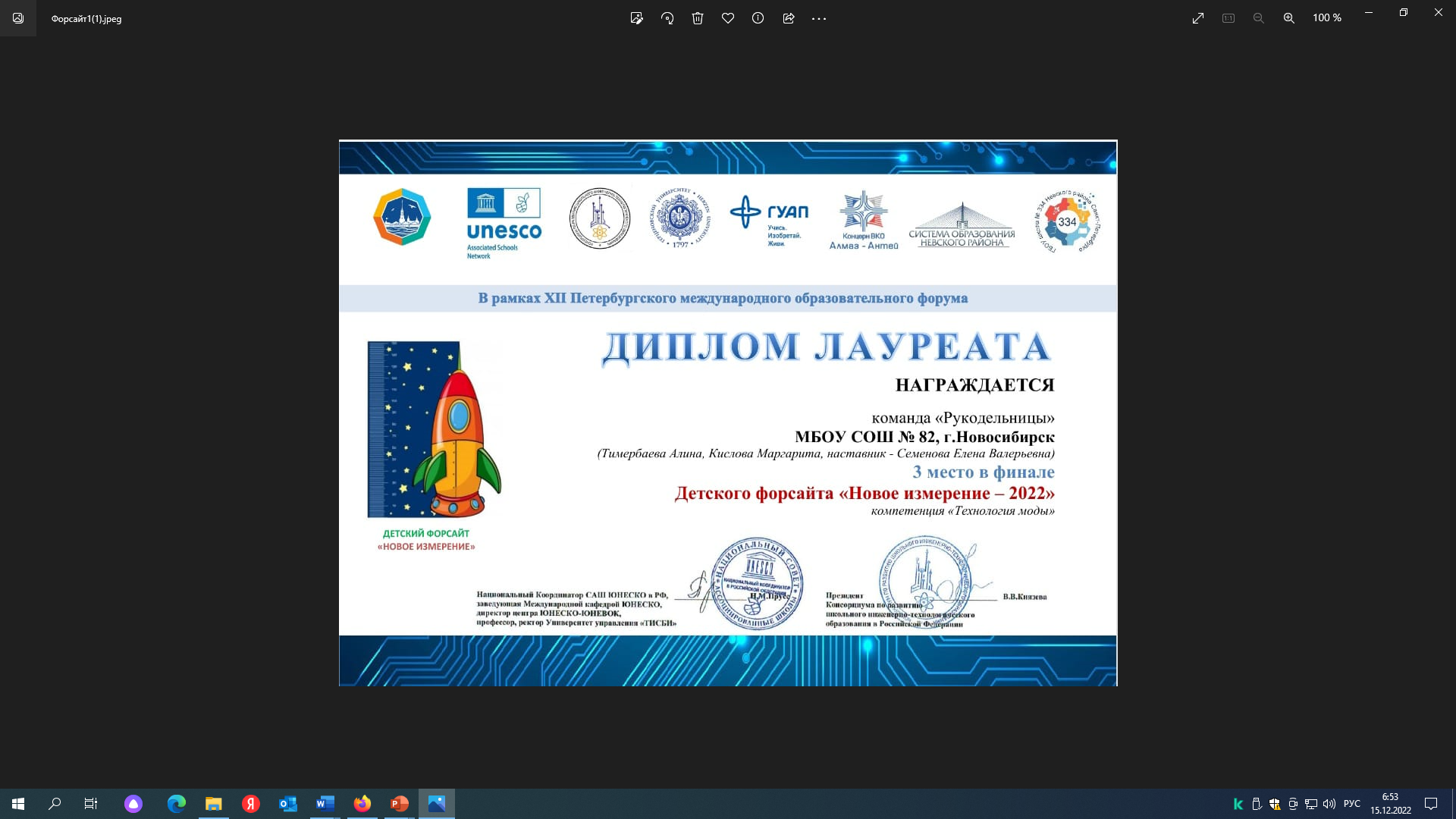 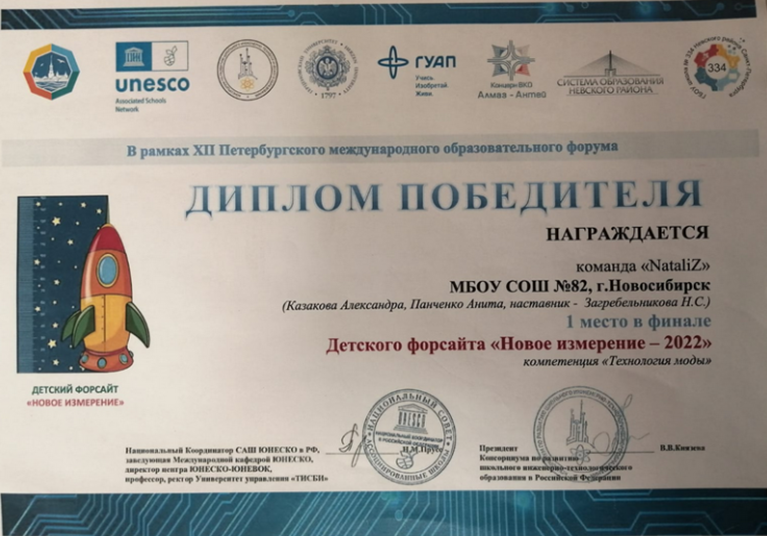 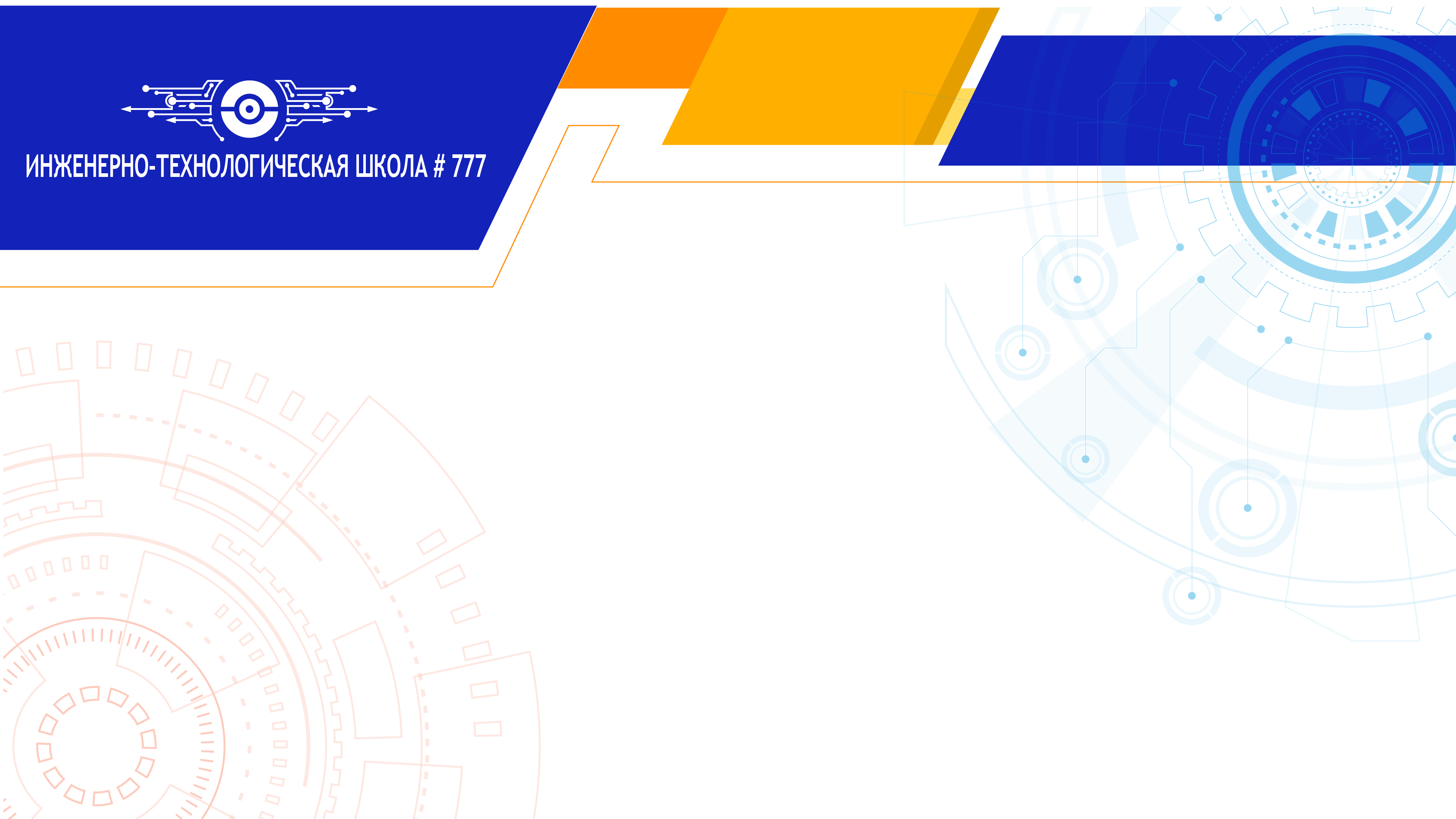 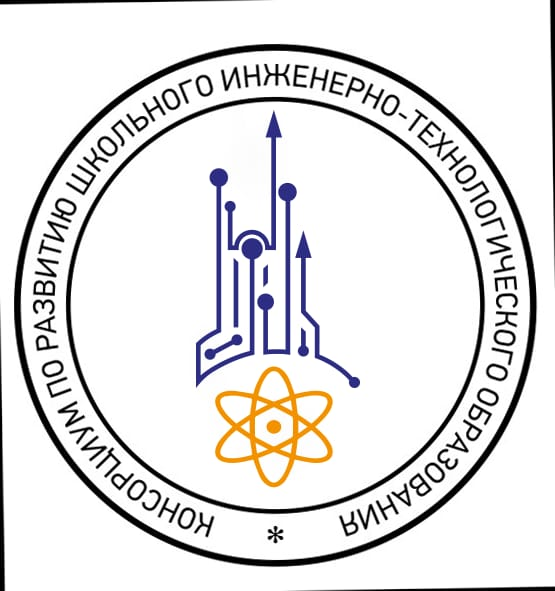 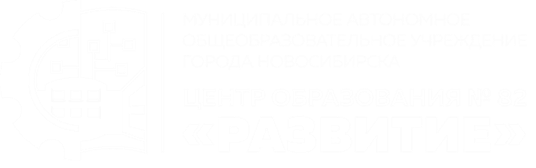 Межрегиональная научно-практическая конференция 
«Я – исследователь» 23.03.2021 г.
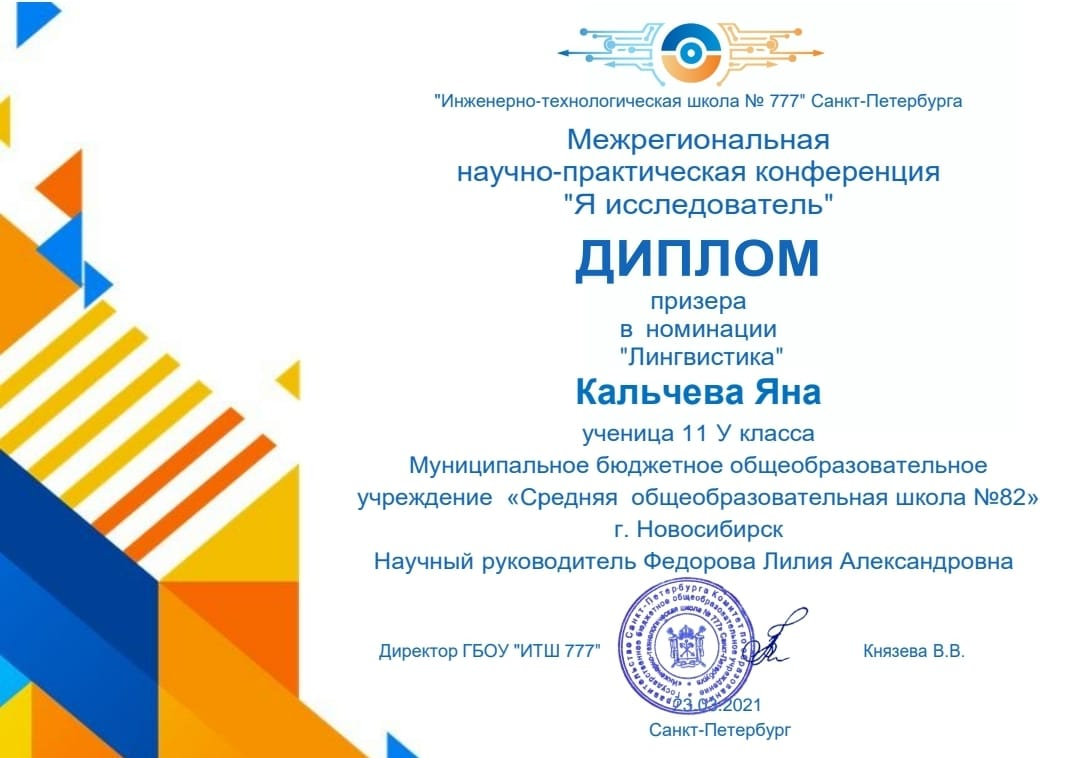 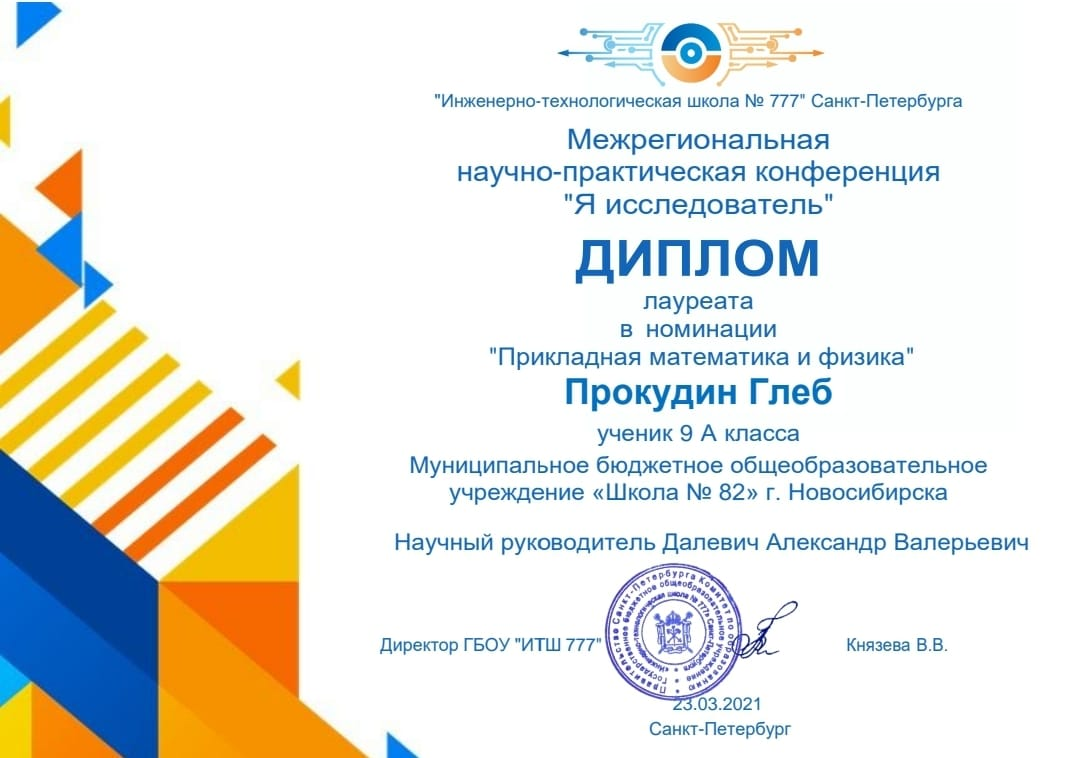 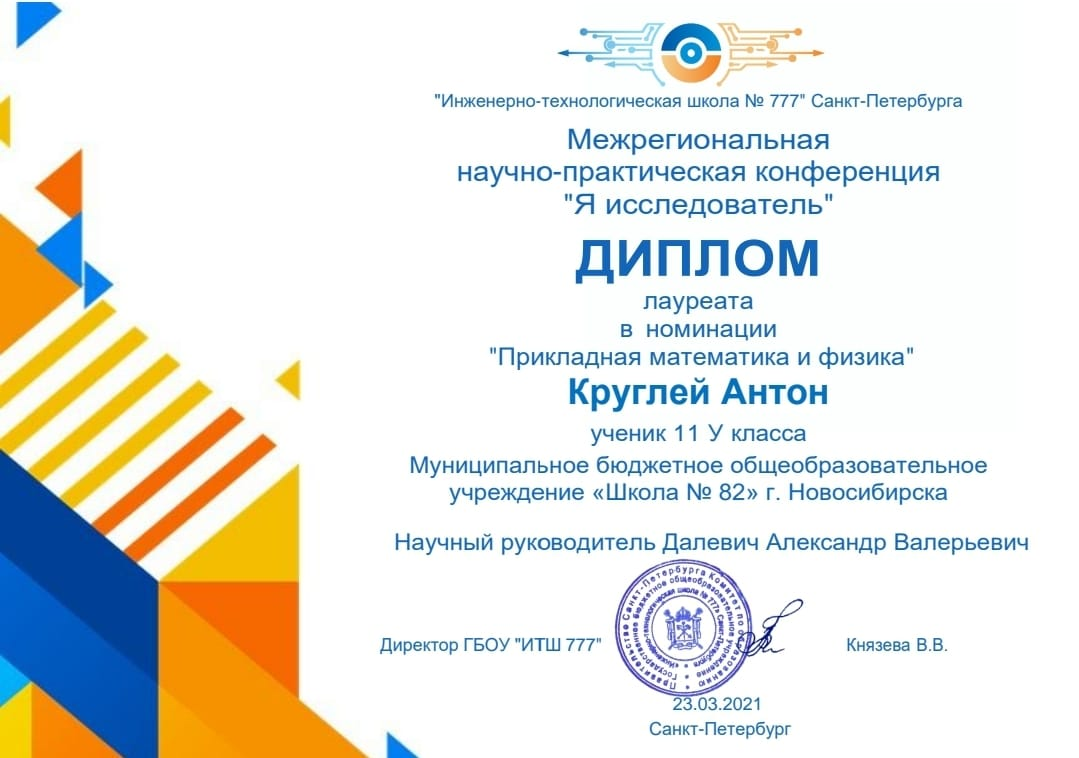 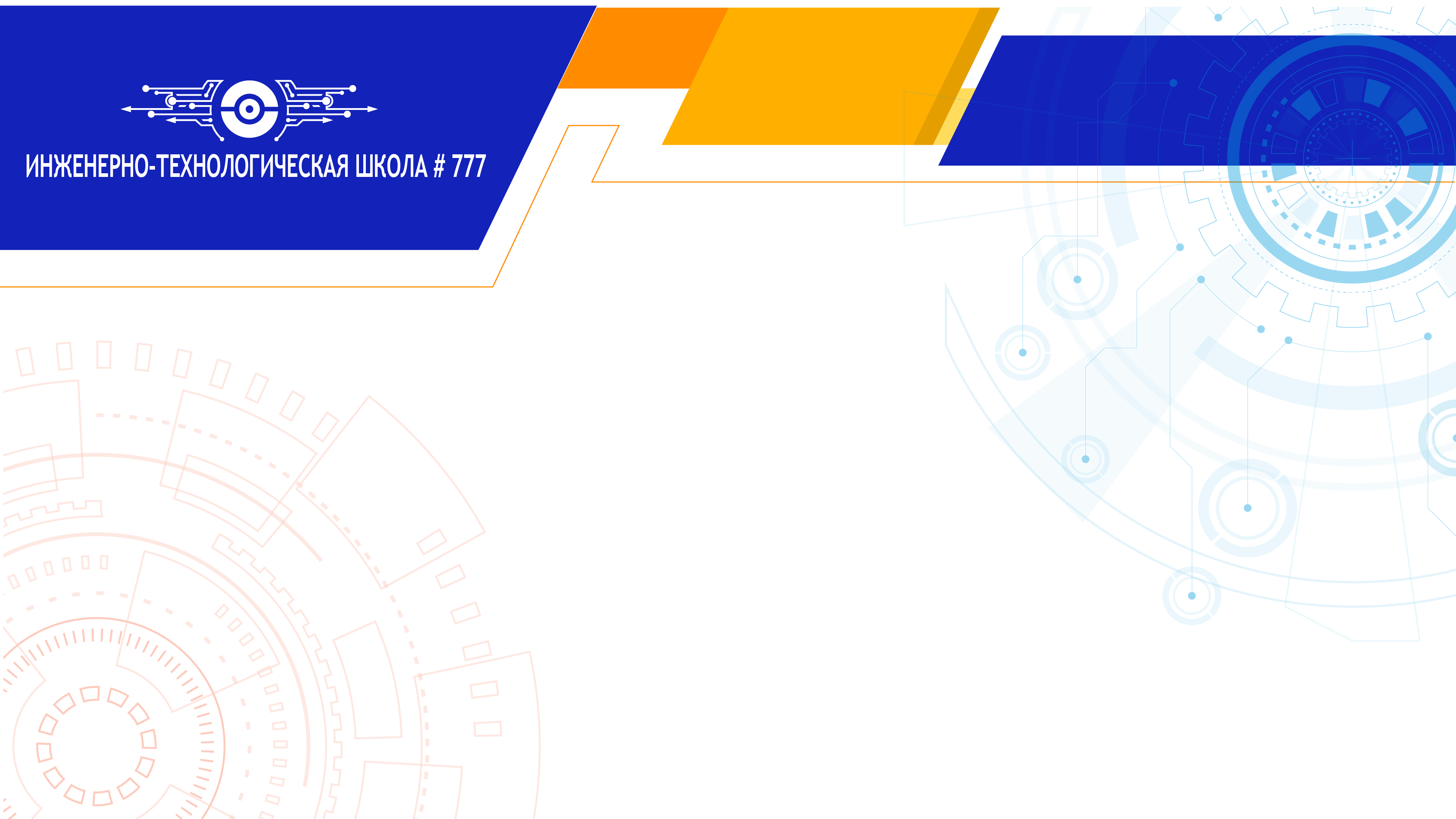 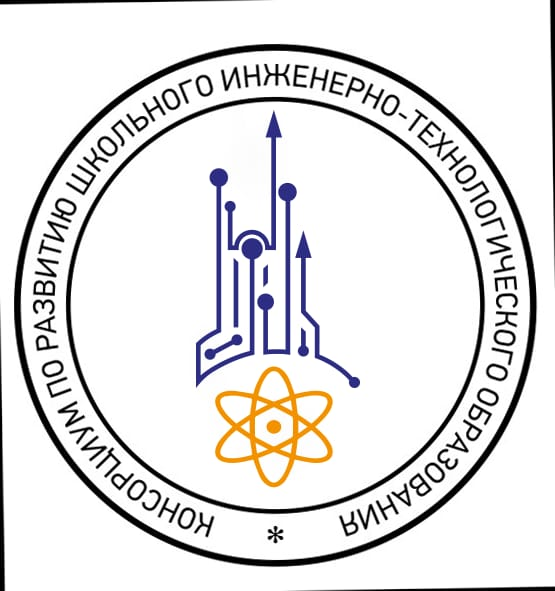 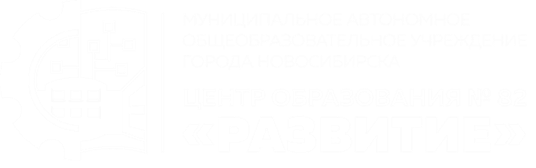 АТЯКШЕВСКИЕ ЧТЕНИЯ. Функциональная грамотность как механизм 
формирования инженерного мышления в условиях реализации ФГОС
9 апреля 2022 г.
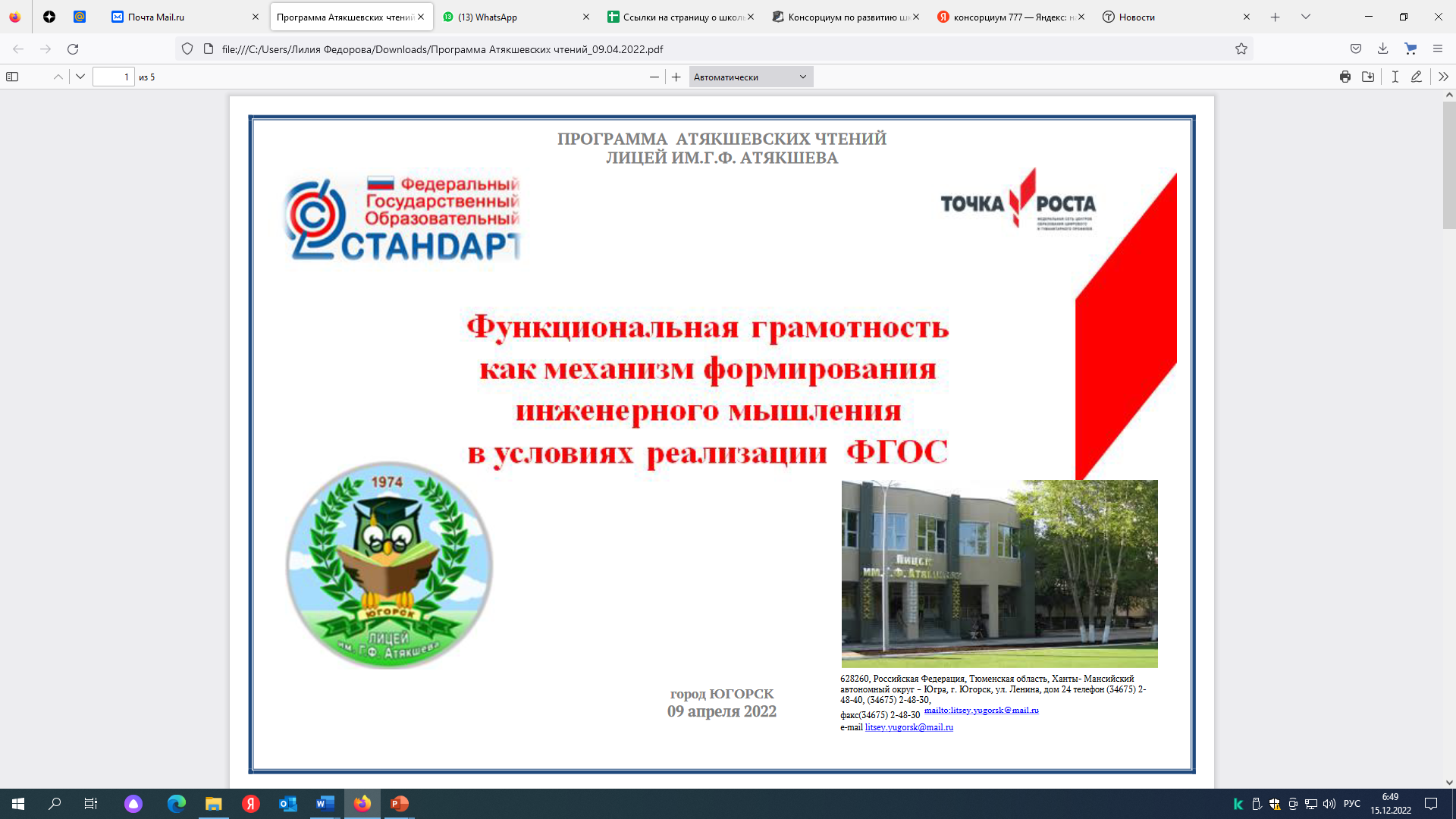 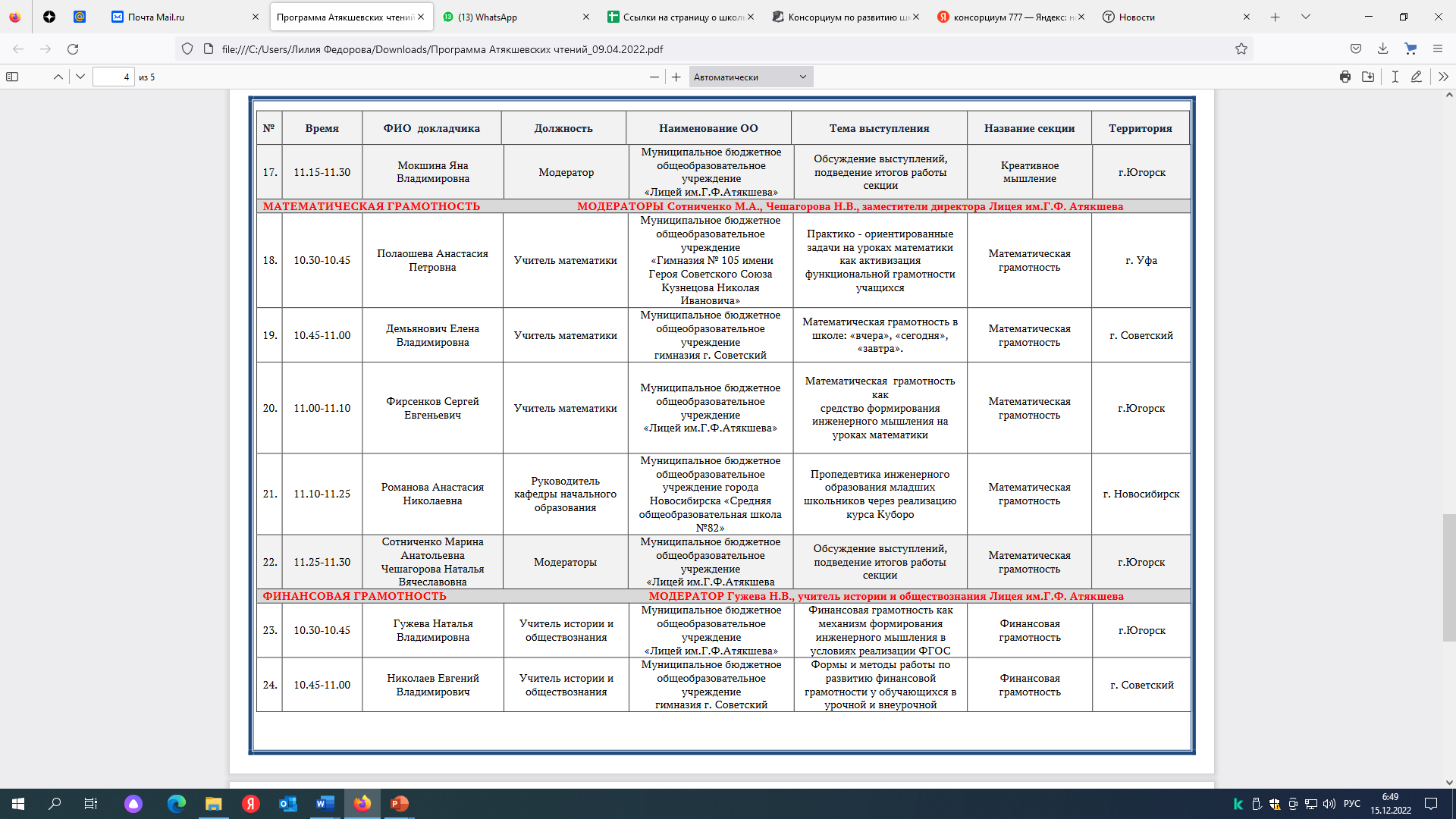 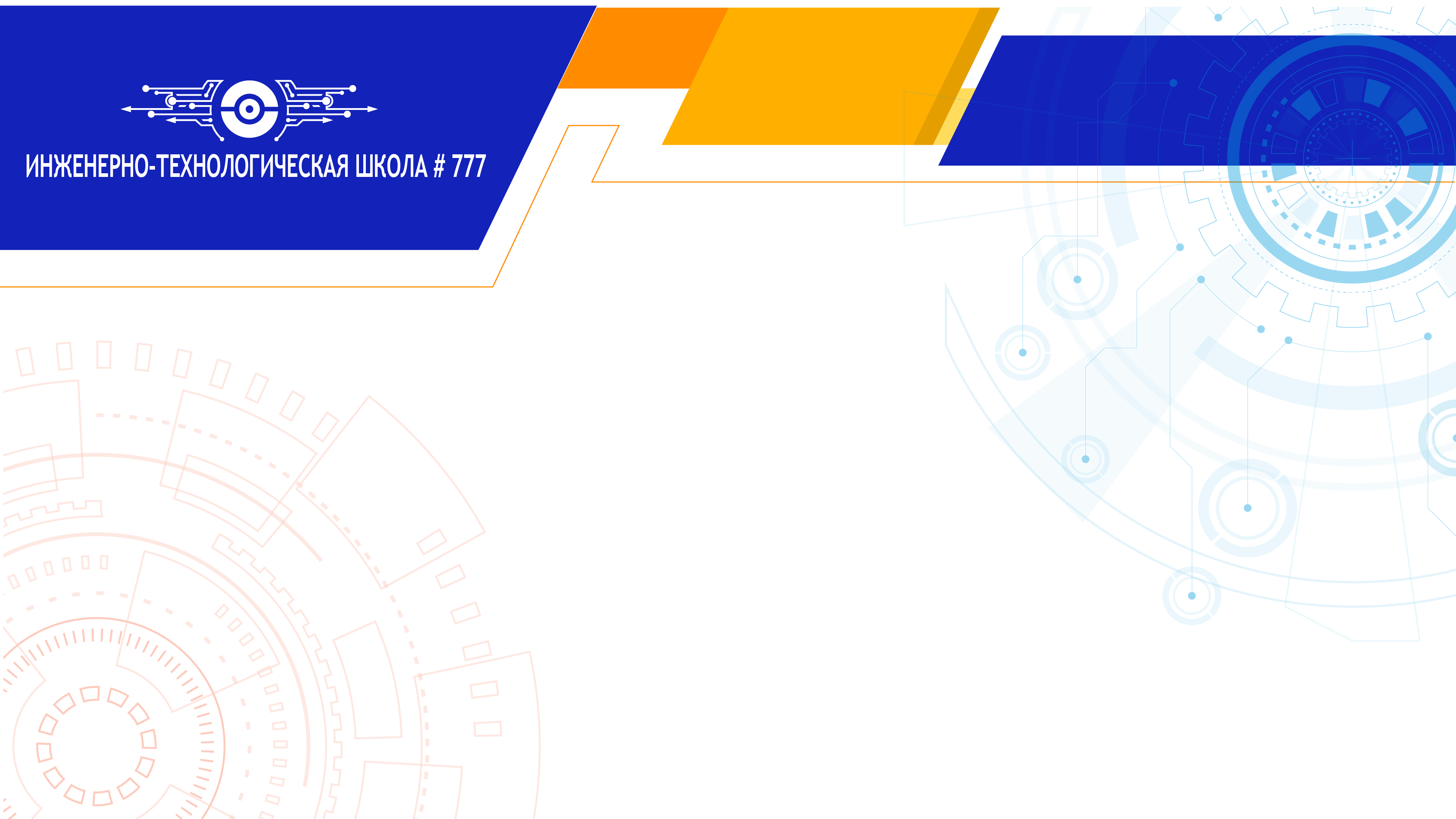 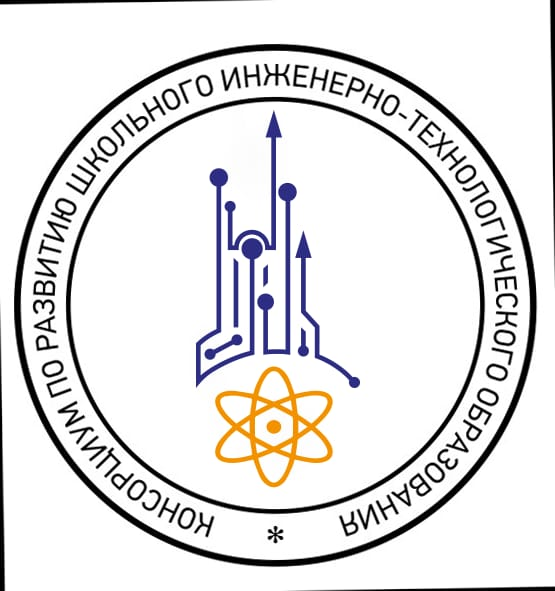 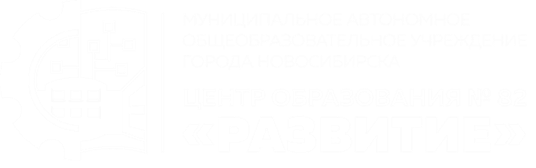 Онлайн-защита проектов «ШКОЛА ЮНЫХ СТРАТЕГОВ»
                                                            26 апреля 2022 г.
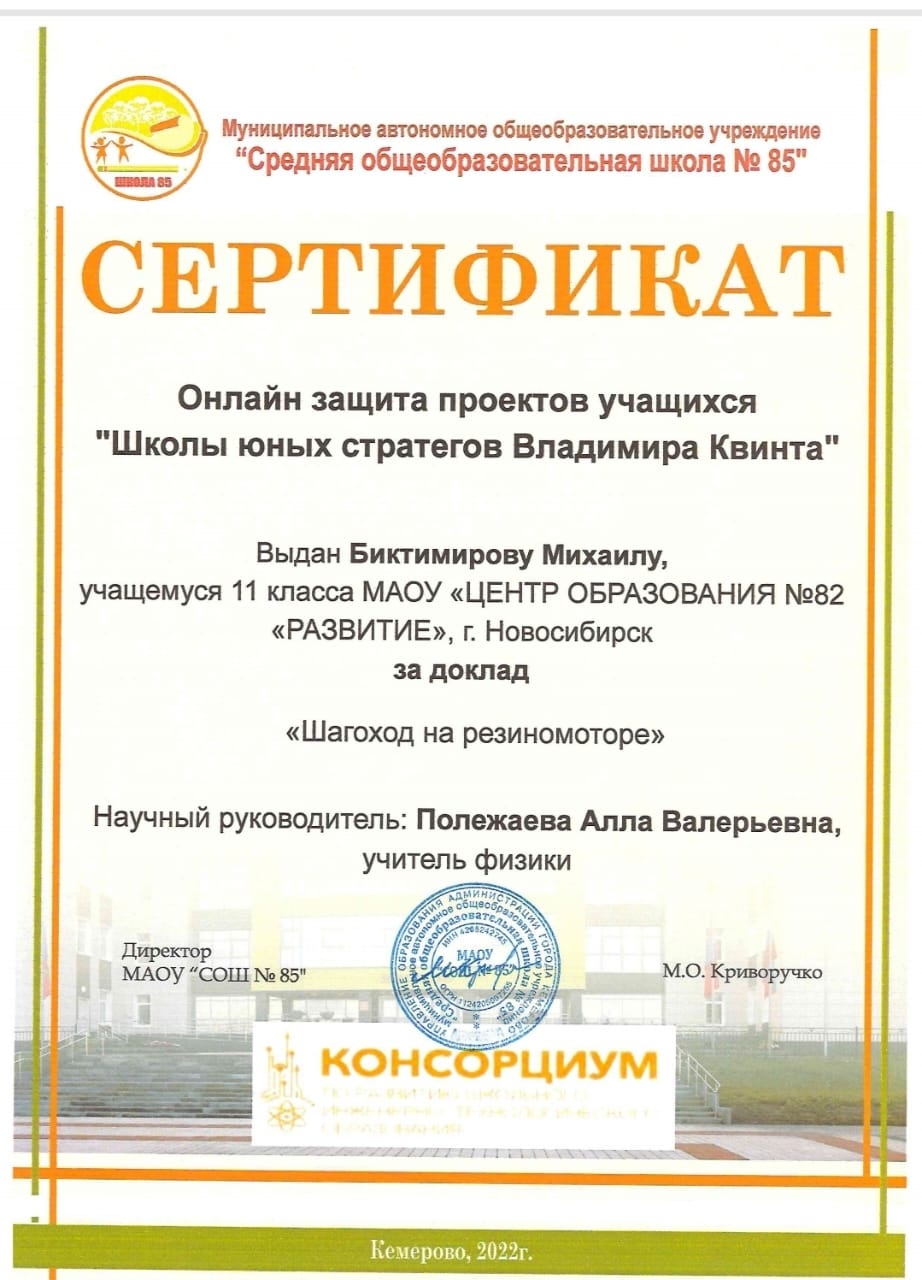 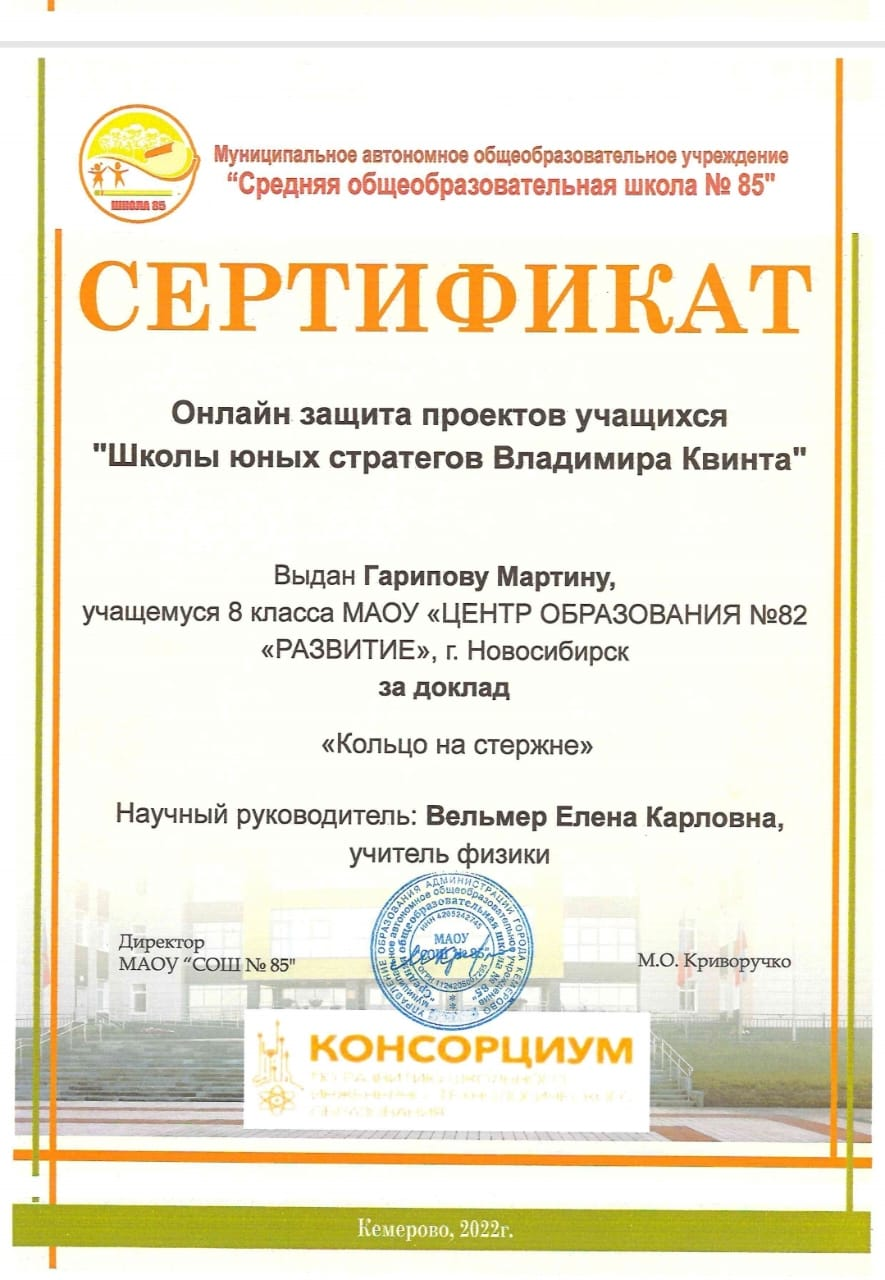 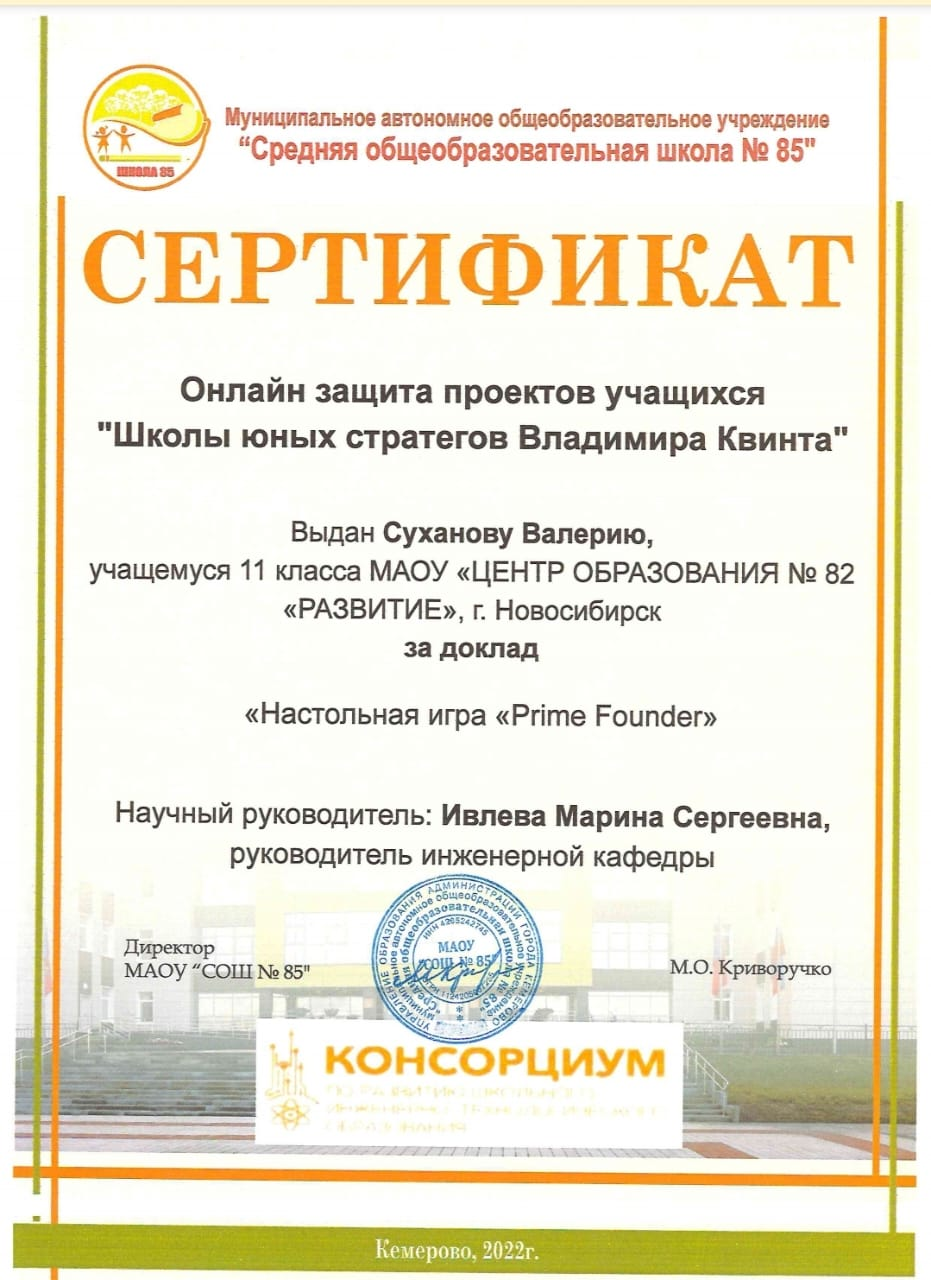 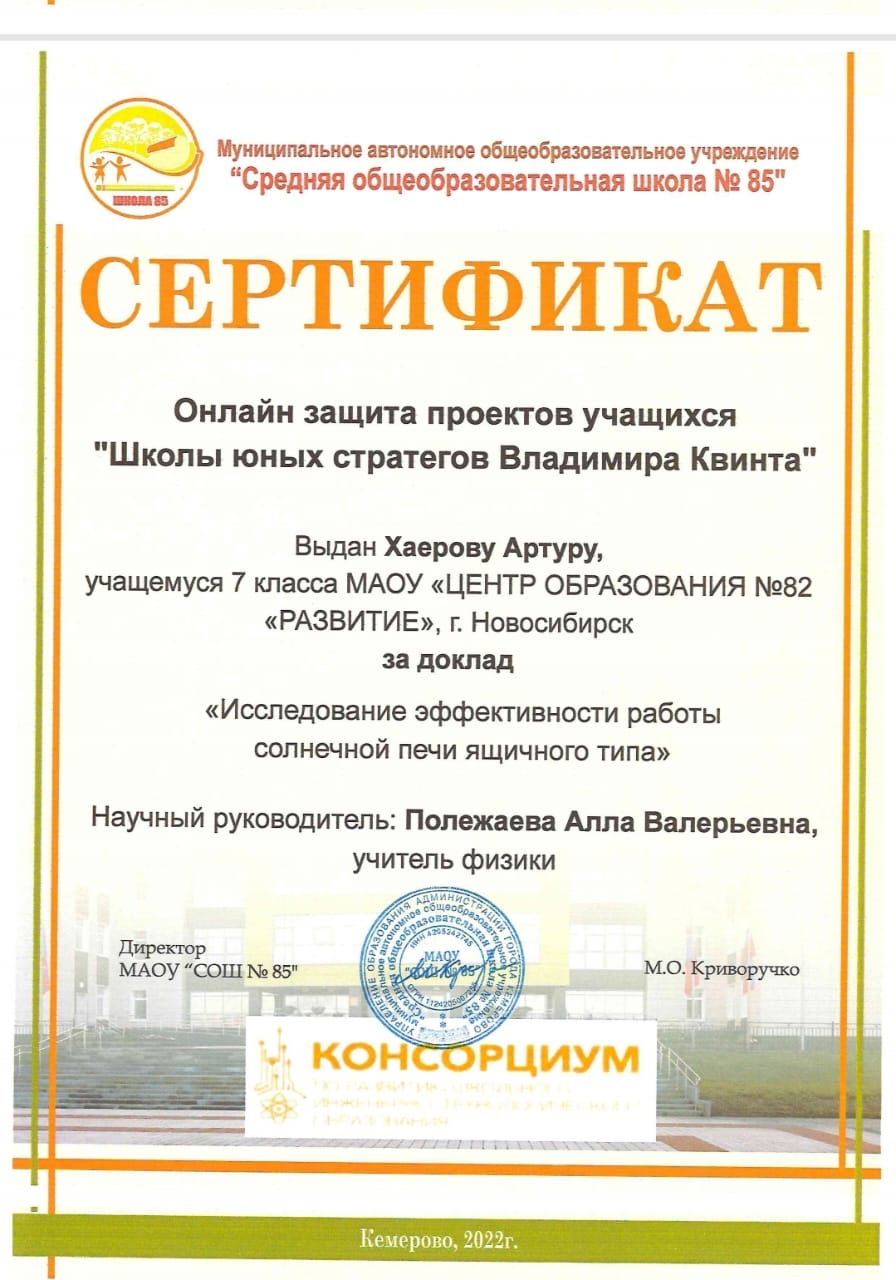 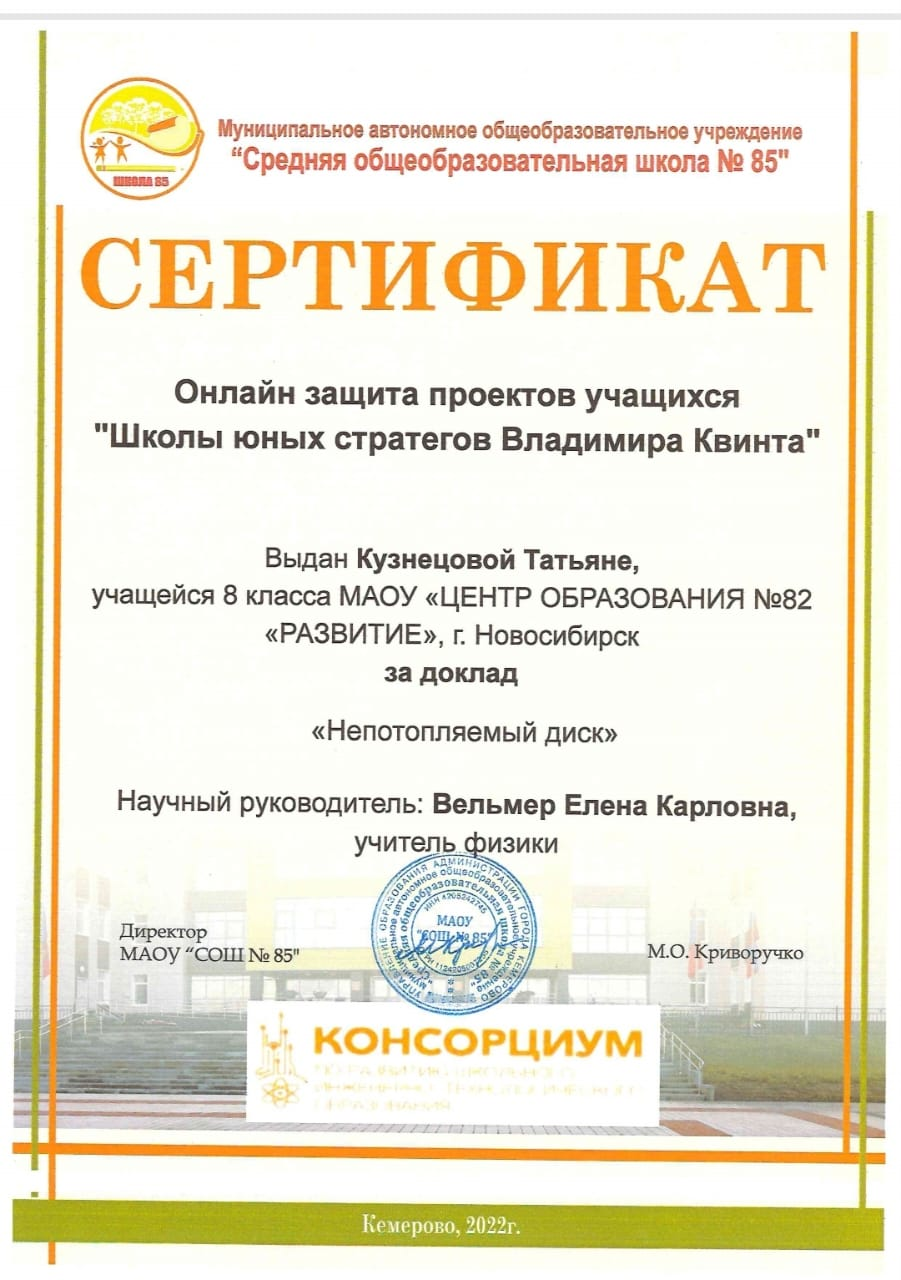 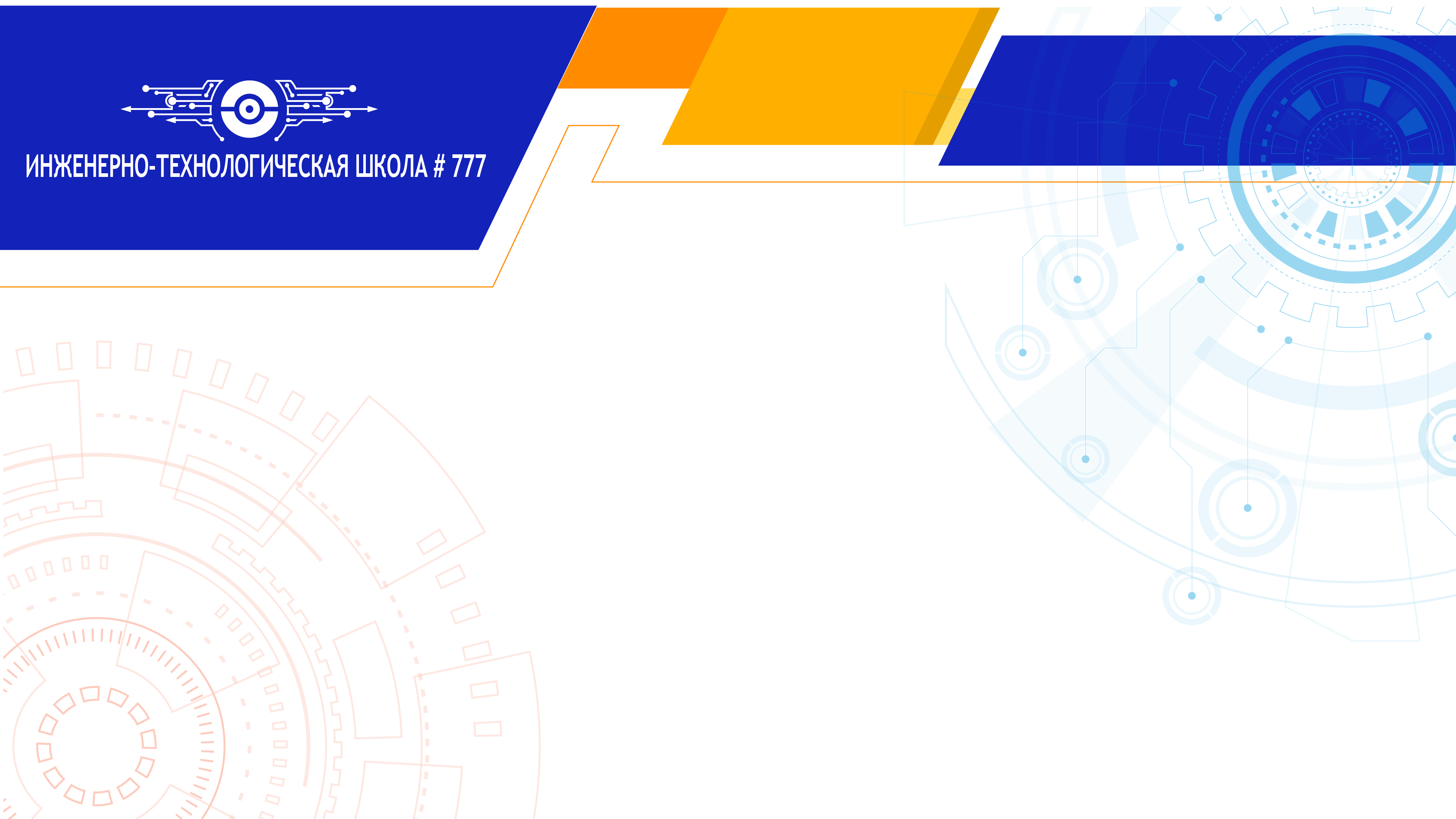 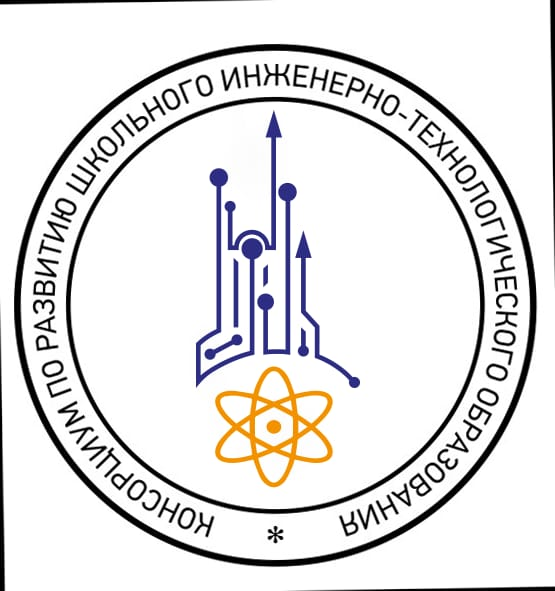 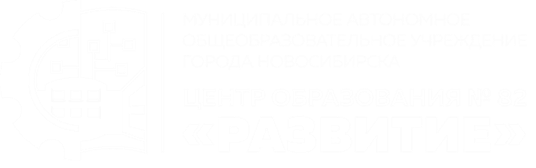 Межрегиональный конкурс методических разработок
 «ИНЖЕНЕРНЫЙ ЛИДЕР. 2035»
 10 мая 2022 г.
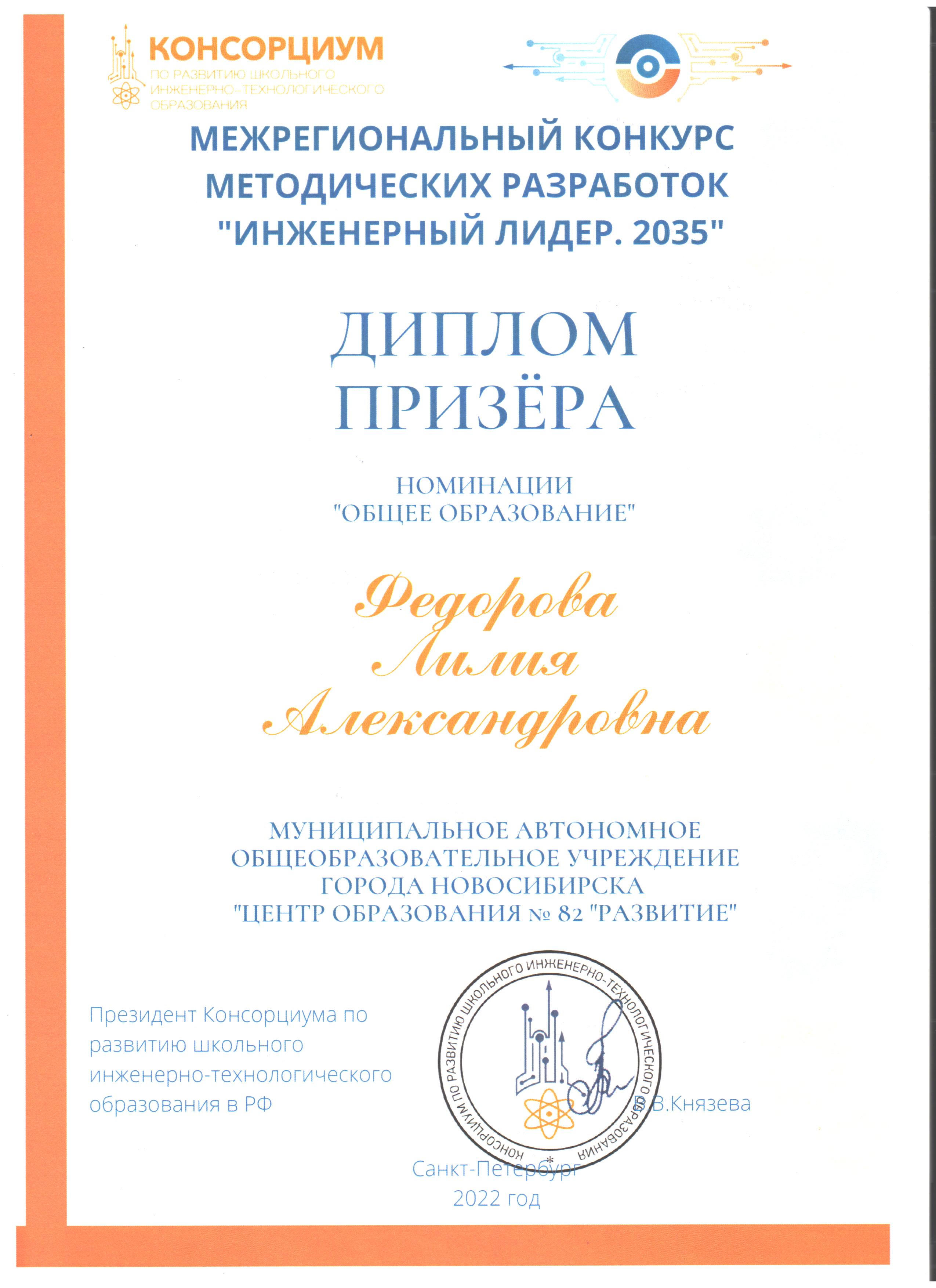 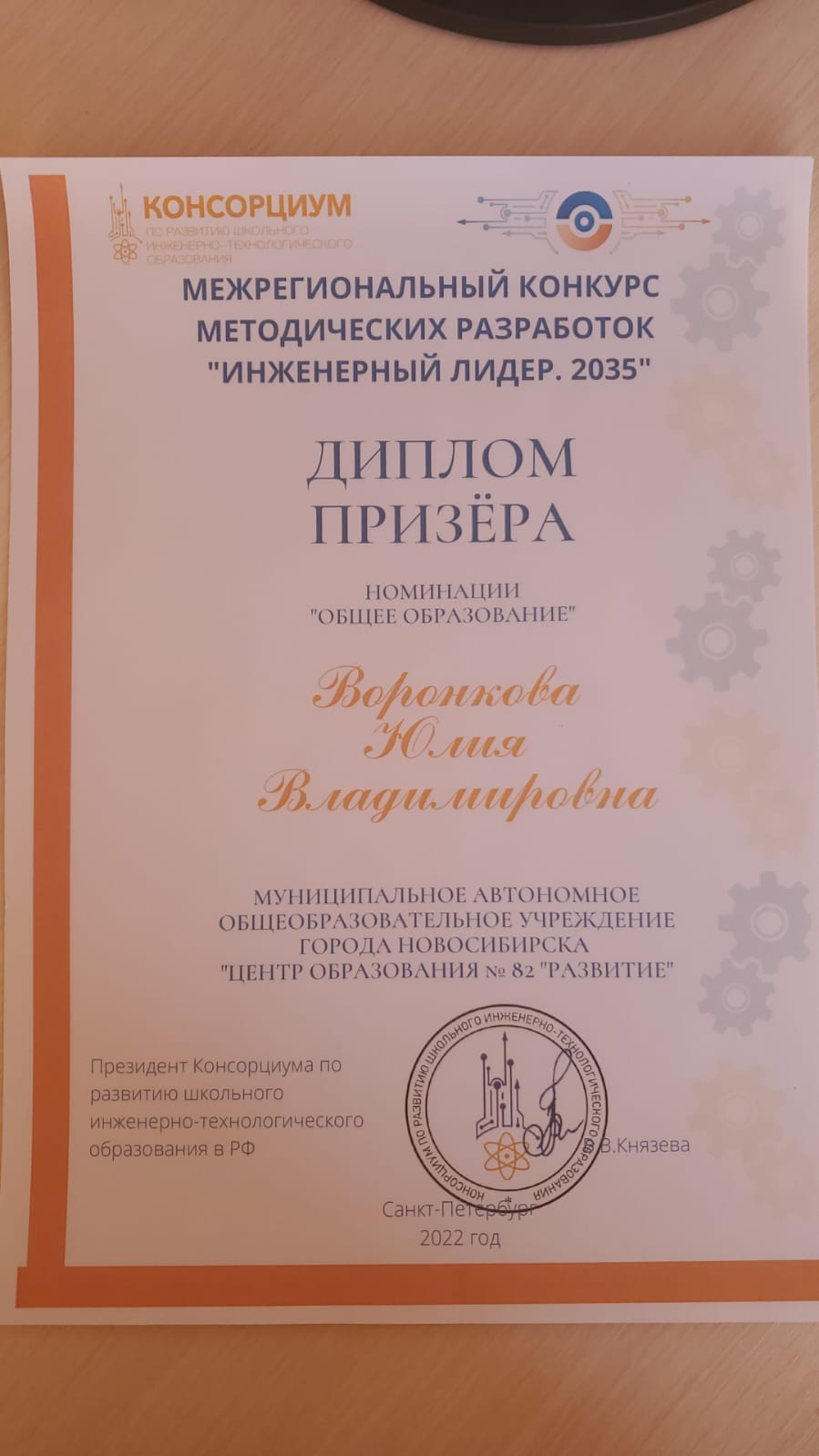 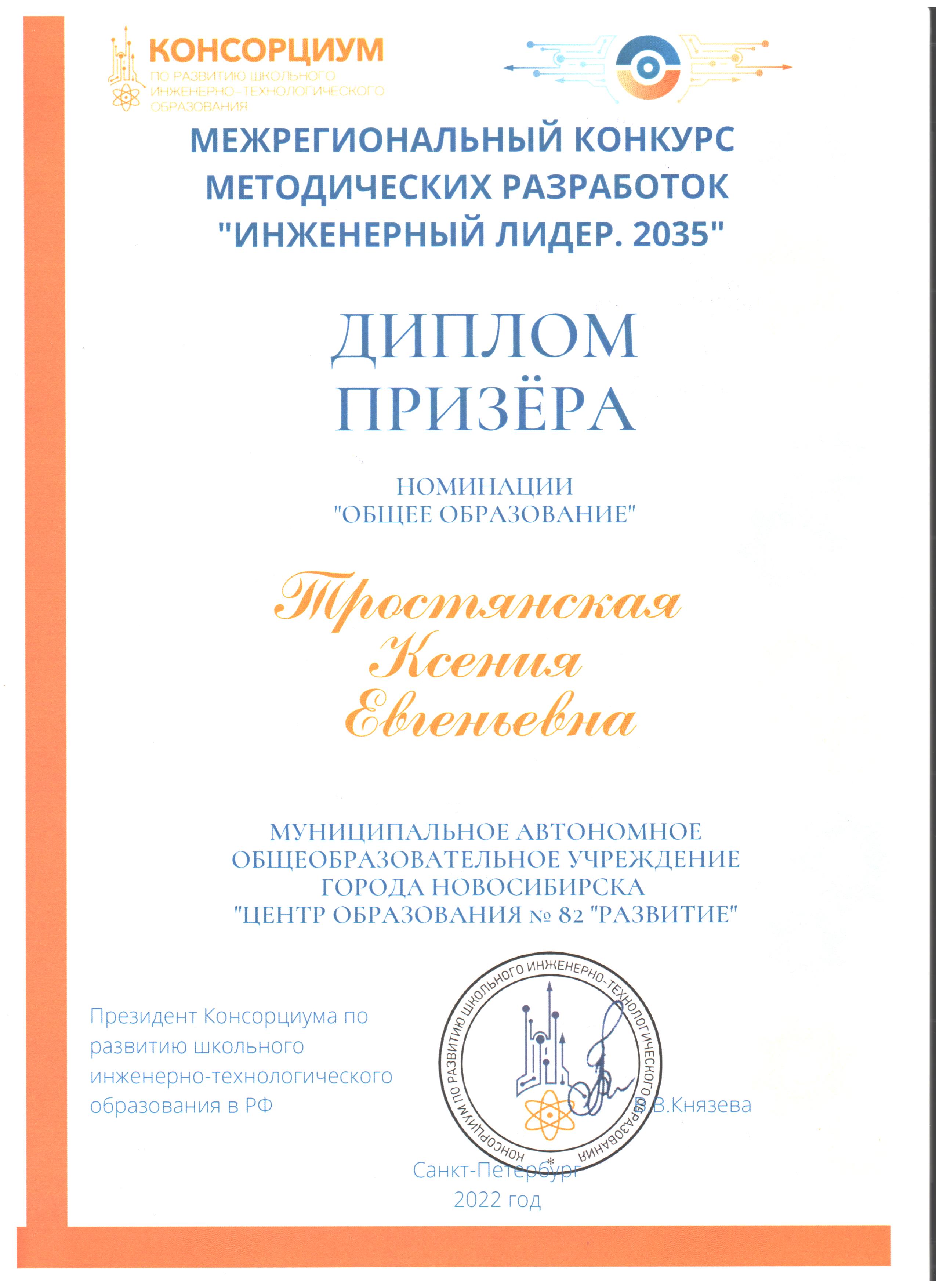 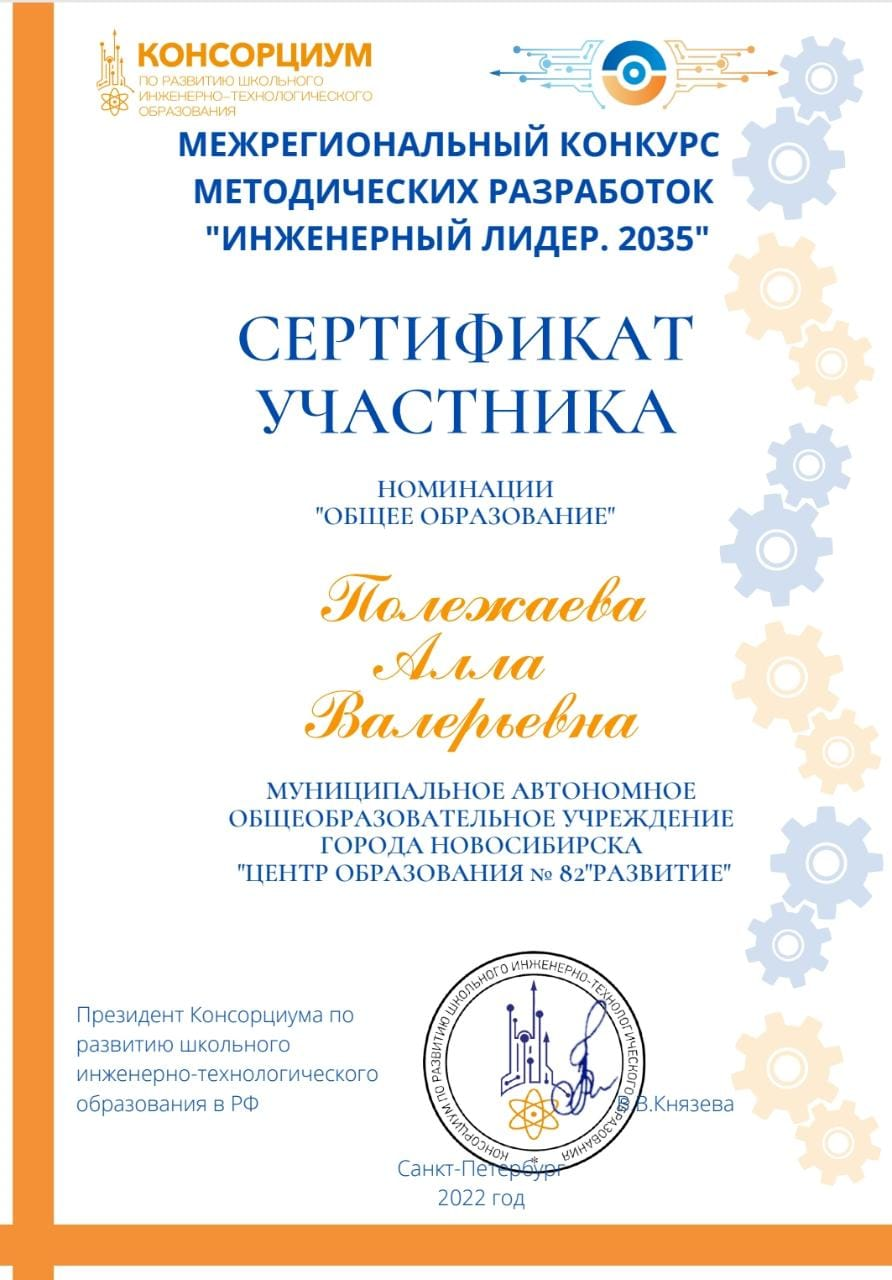